“Big Idea” Question
Intro
Review Concepts
Check-In Questions
Teacher Engagement
Vocabulary
Student-Friendly Definition
Examples & Non-Examples
Frayer Model
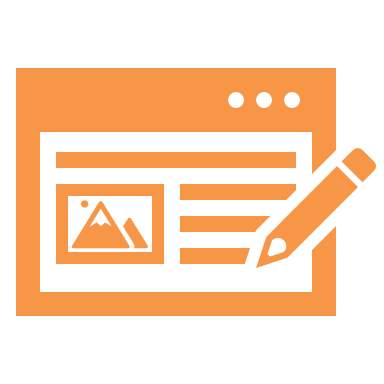 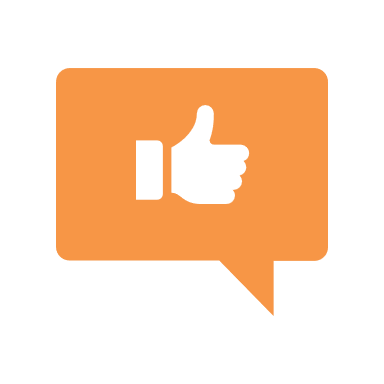 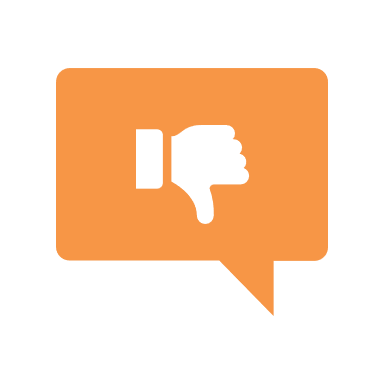 Simulation/Activity
[Speaker Notes: OK everyone, get ready for our next lesson.  Just as a reminder, these are the different components that our lesson may include, and you’ll see these icons in the top left corner of each slide so that you can follow along more easily!]
Electricity
Intro
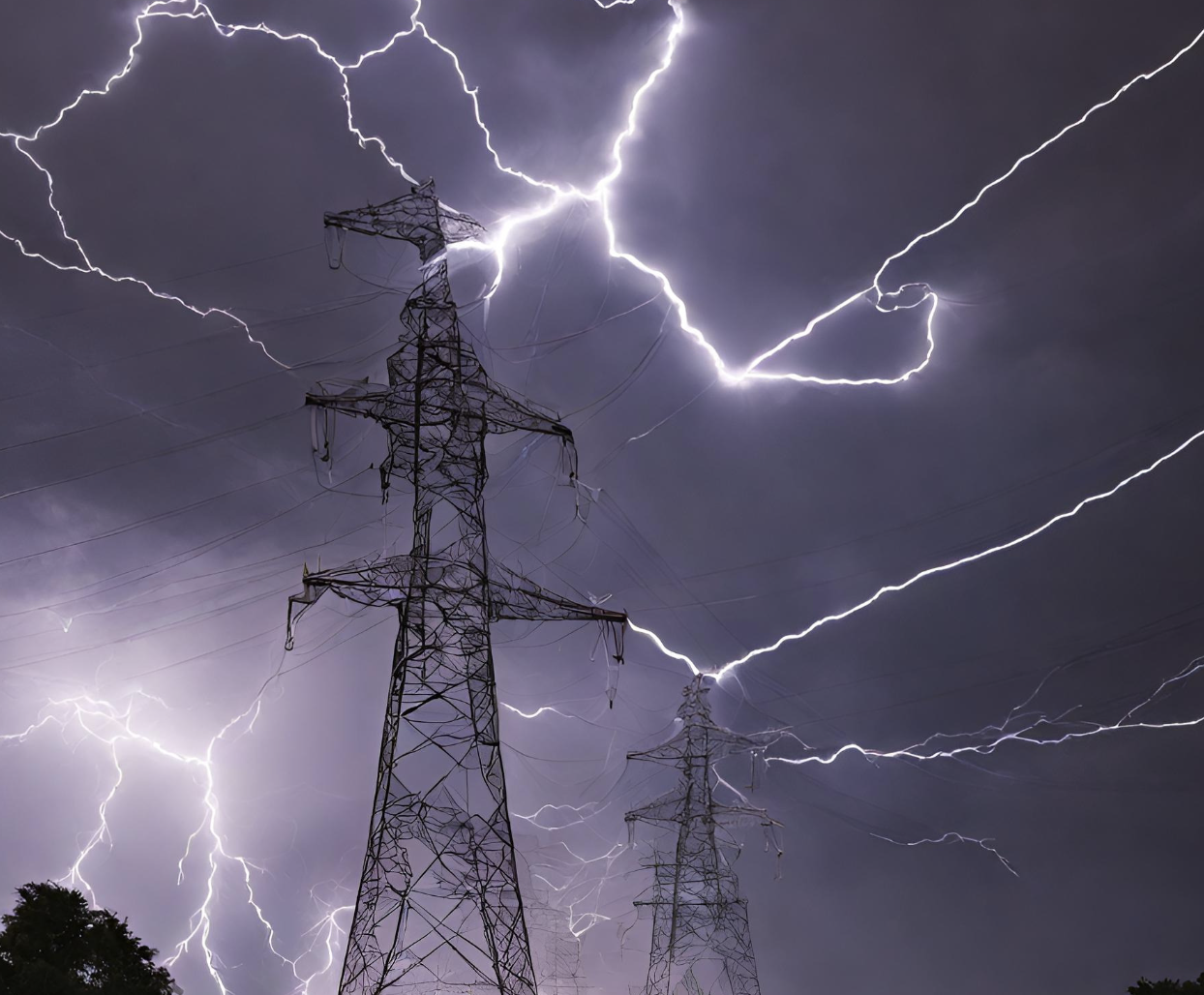 [Speaker Notes: Today, we’ll be learning about the word: Resistance.]
Big Question: How is electricity transmitted and used in daily life?
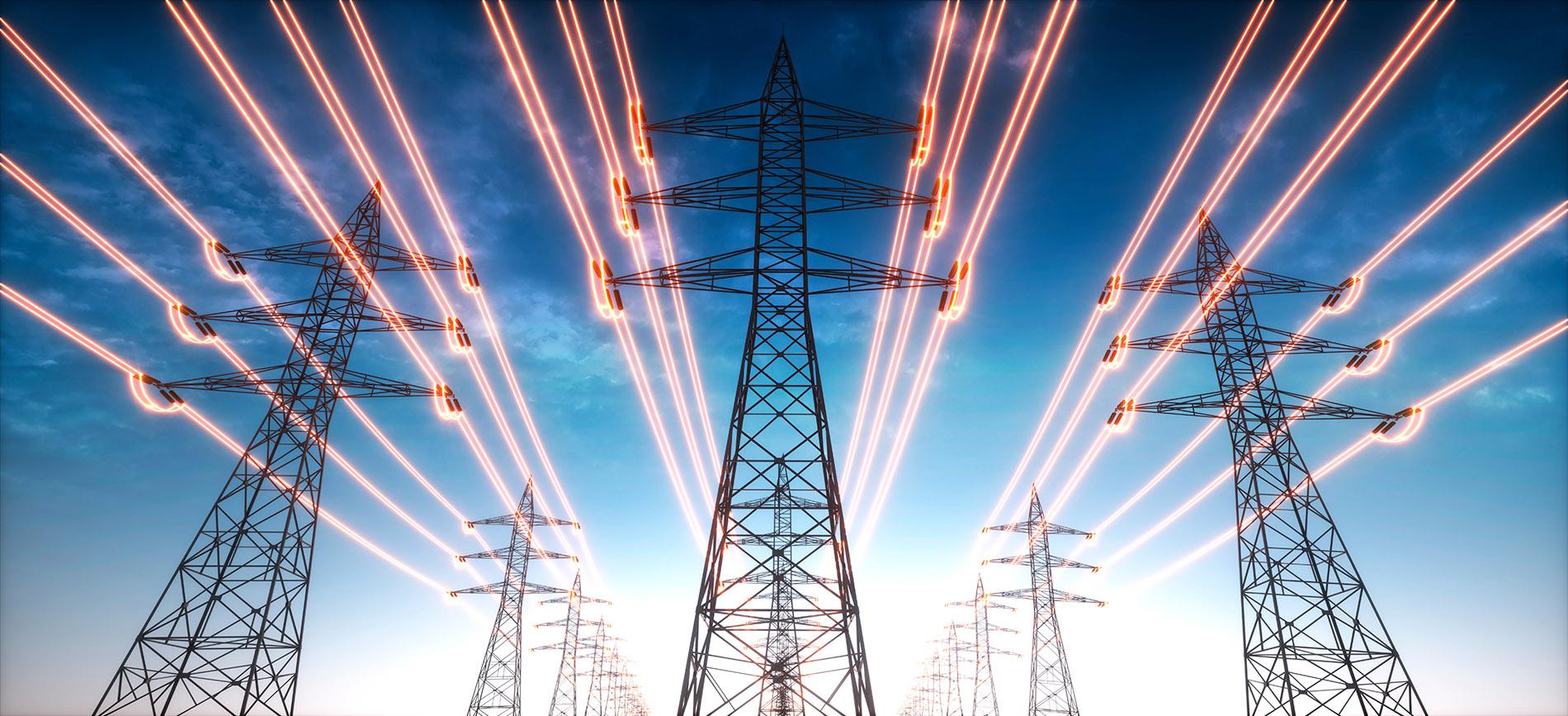 [Speaker Notes: Our “big question” is: How is electricity transmitted and used in daily life?
[Pause and illicit predictions from students.]

I love all these thoughtful scientific hypotheses!  Be sure to keep this question and your predictions in mind as we move through these next few lessons, and we’ll continue to revisit it.]
Demonstration
TEACHER DIRECTIONS:
Before viewing: Ask students what they already know about electricity. Tell students today they will be learning about electricity.

During: Ask students to think about what is happening and what the fruit battery is producing (electricity) and how. 
Encourage students to come up with questions they might have about electricity based on the experiment.

After: Tell students that today they will be learning more about the term electricity.
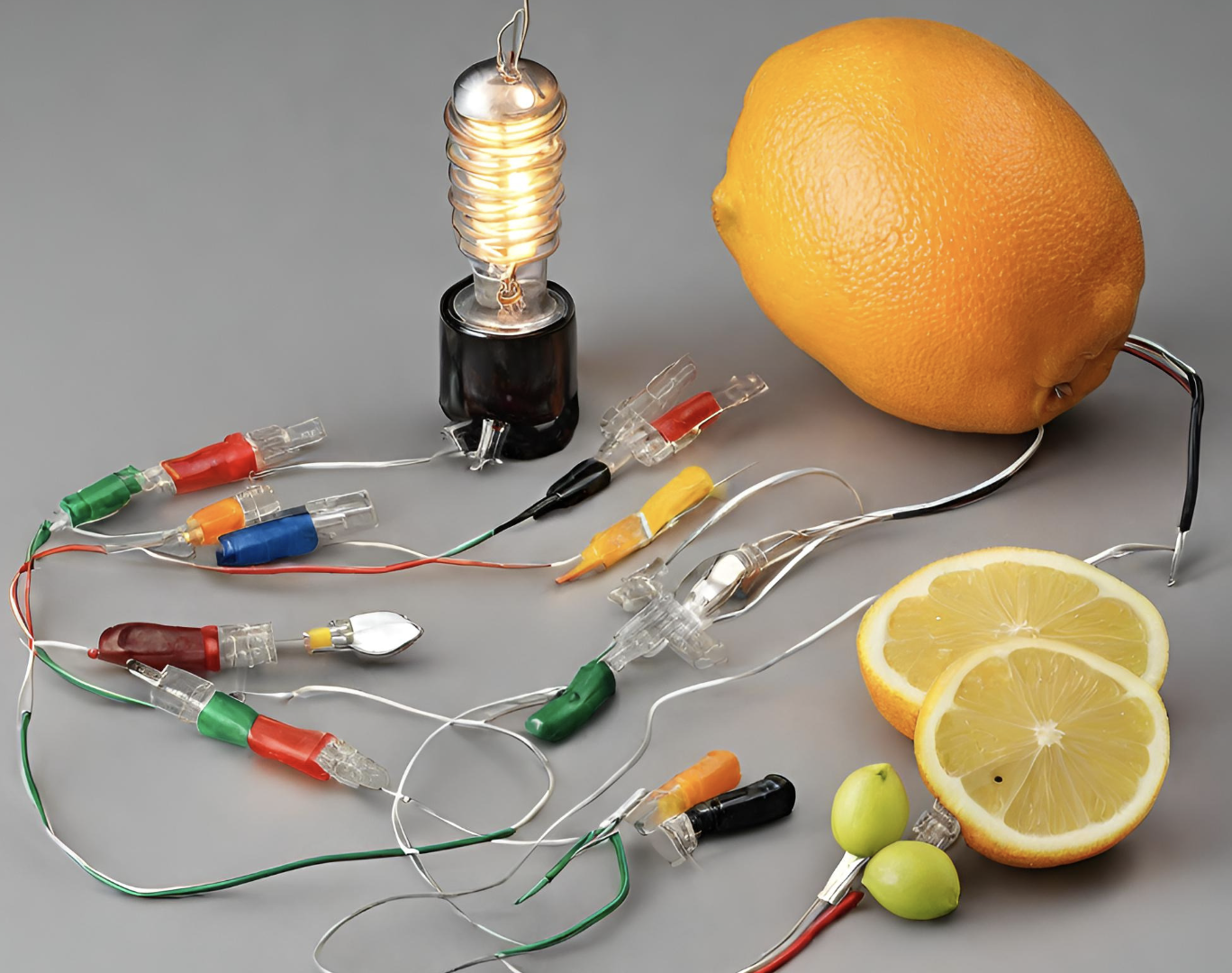 [Speaker Notes: Materials:
Various fruits (e.g., lemons, oranges, or potatoes)
Galvanized nails (available at hardware stores)
Copper wire
LED bulbs
Alligator clips
Knife (for adult use)
Safety goggles
Procedure:
Safety First: Begin by emphasizing safety. Wear safety goggles and remind students to handle materials carefully.
Prepare the Fruits: Cut the fruits in half. For example, if using lemons, cut them into halves.
Insert the Electrodes: Insert a galvanized nail into one half of the fruit and a piece of copper wire into the other half. Make sure they are not touching inside the fruit.
Connect the Circuit: Use alligator clips to connect the copper wire from one fruit to the galvanized nail of the next fruit. Continue this chain until you have several fruits connected.
Add the LED Bulb: Connect the last fruit to an LED bulb using alligator clips. The bulb should light up if the circuit is complete.

Explanation: This demonstration illustrates the basic principles of an electrical circuit. The fruits act as chemical cells, generating a small amount of electricity. When connected in a series, they create a circuit that allows the flow of electricity, lighting up the LED bulb.
This activity not only showcases the generation of electricity but also introduces students to the concept of circuits and conductivity. It's a hands-on and engaging way to explore the basics of electrical circuits in a classroom setting.]
[Speaker Notes: Before we move on to our new topic, let’s review some other words & concepts that you already learned and make sure you are firm in your understanding.]
Matter: has mass and takes up space
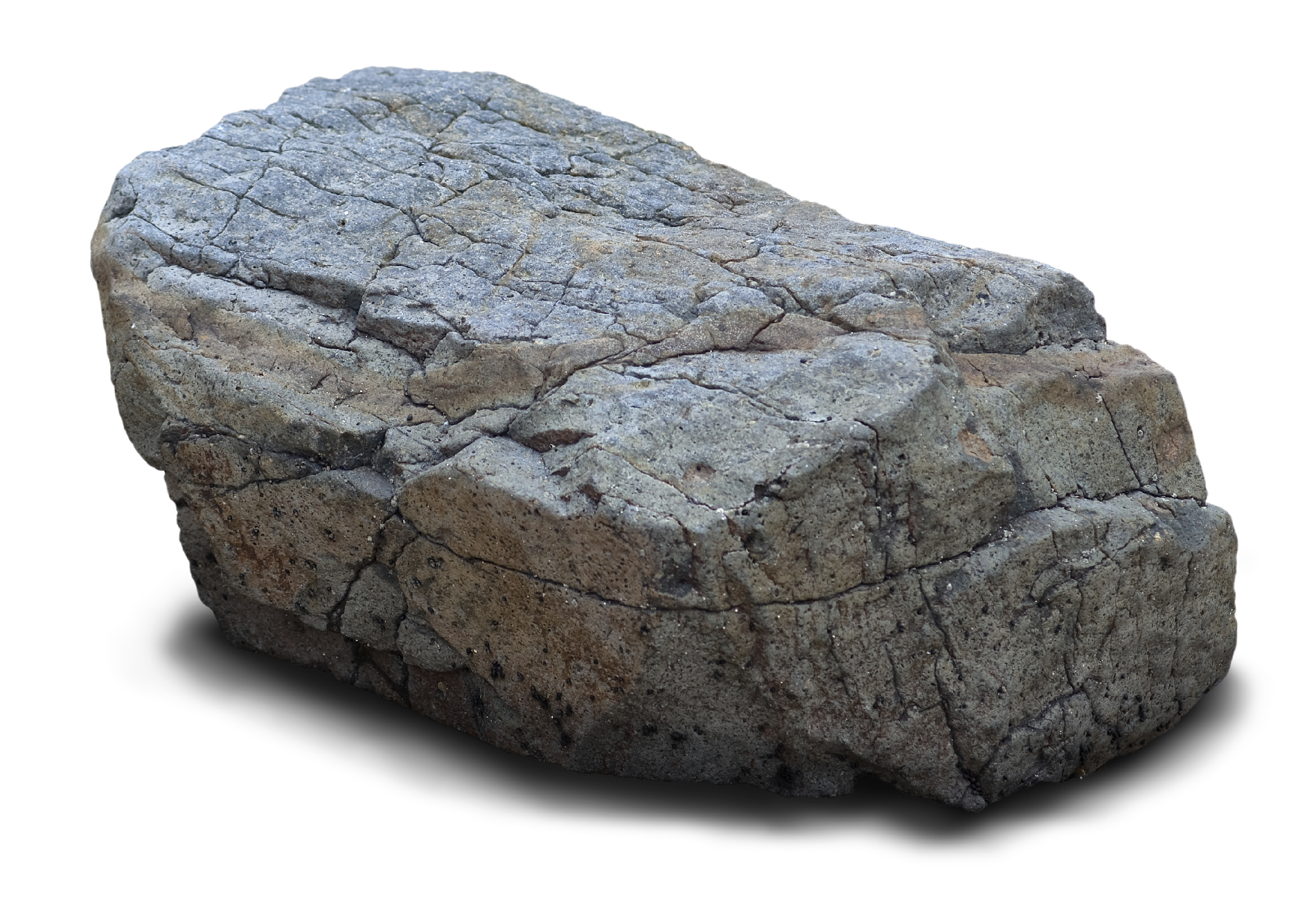 [Speaker Notes: Matter is anything that has mass and takes up space.]
Atom: smallest whole unit of matter
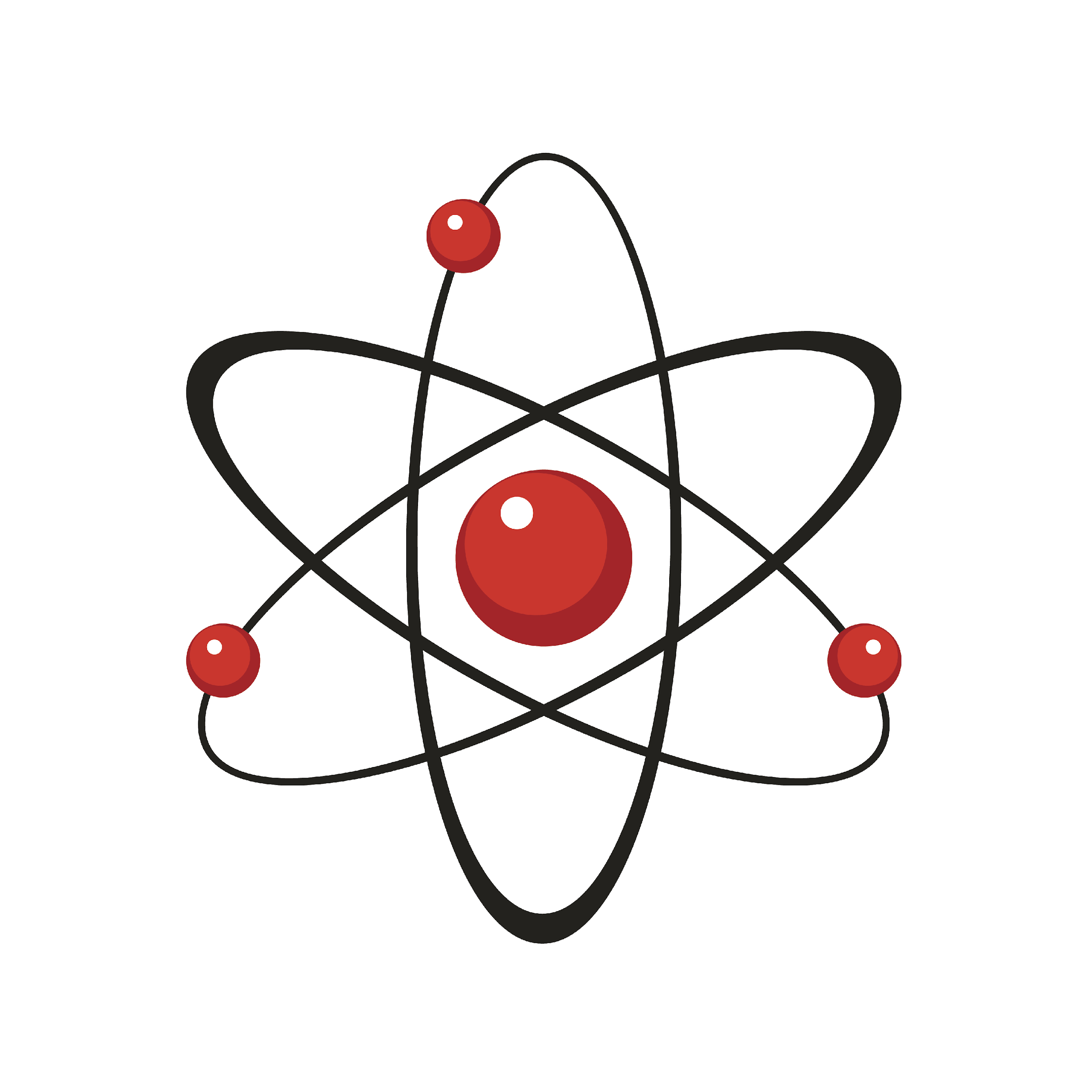 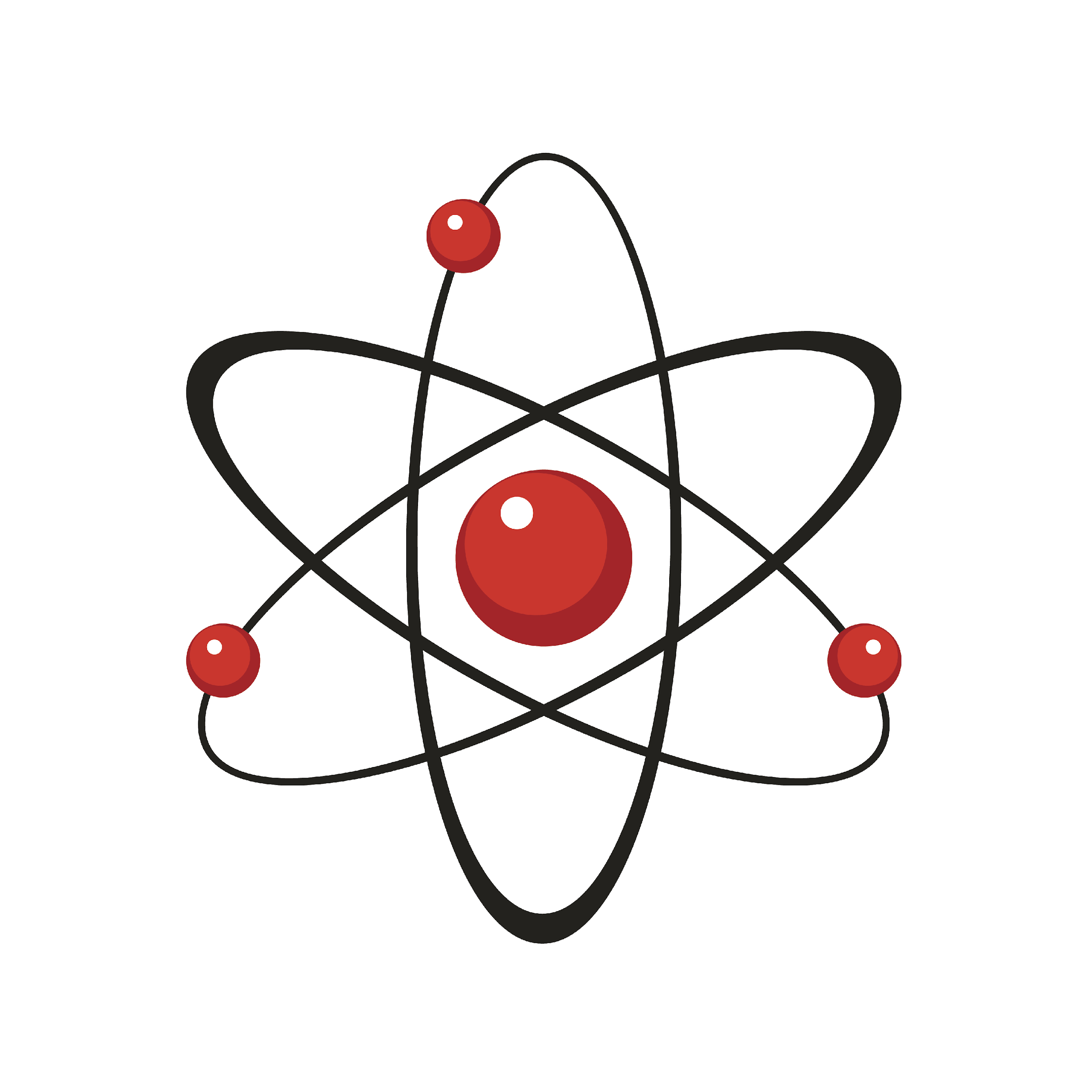 Atom
Atom
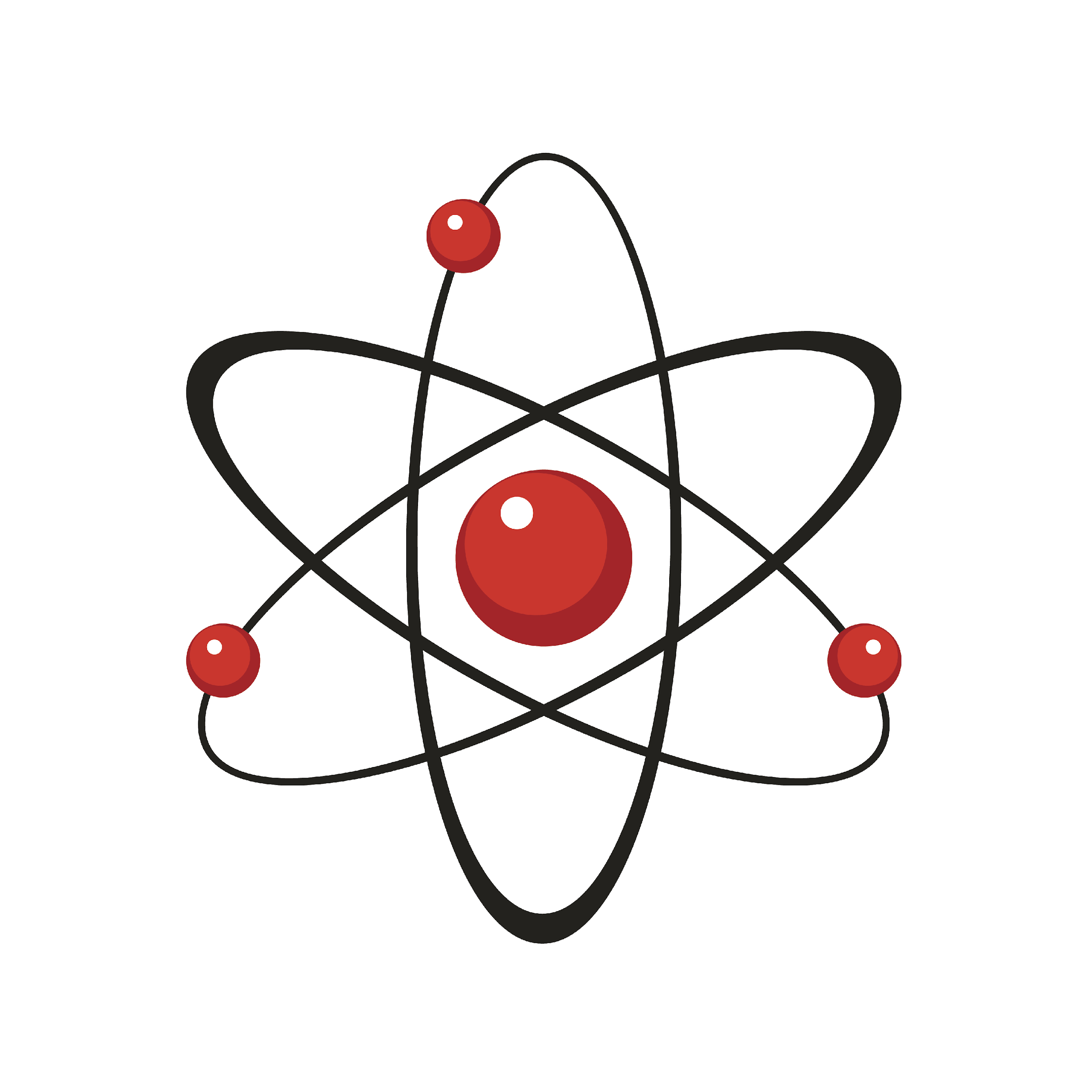 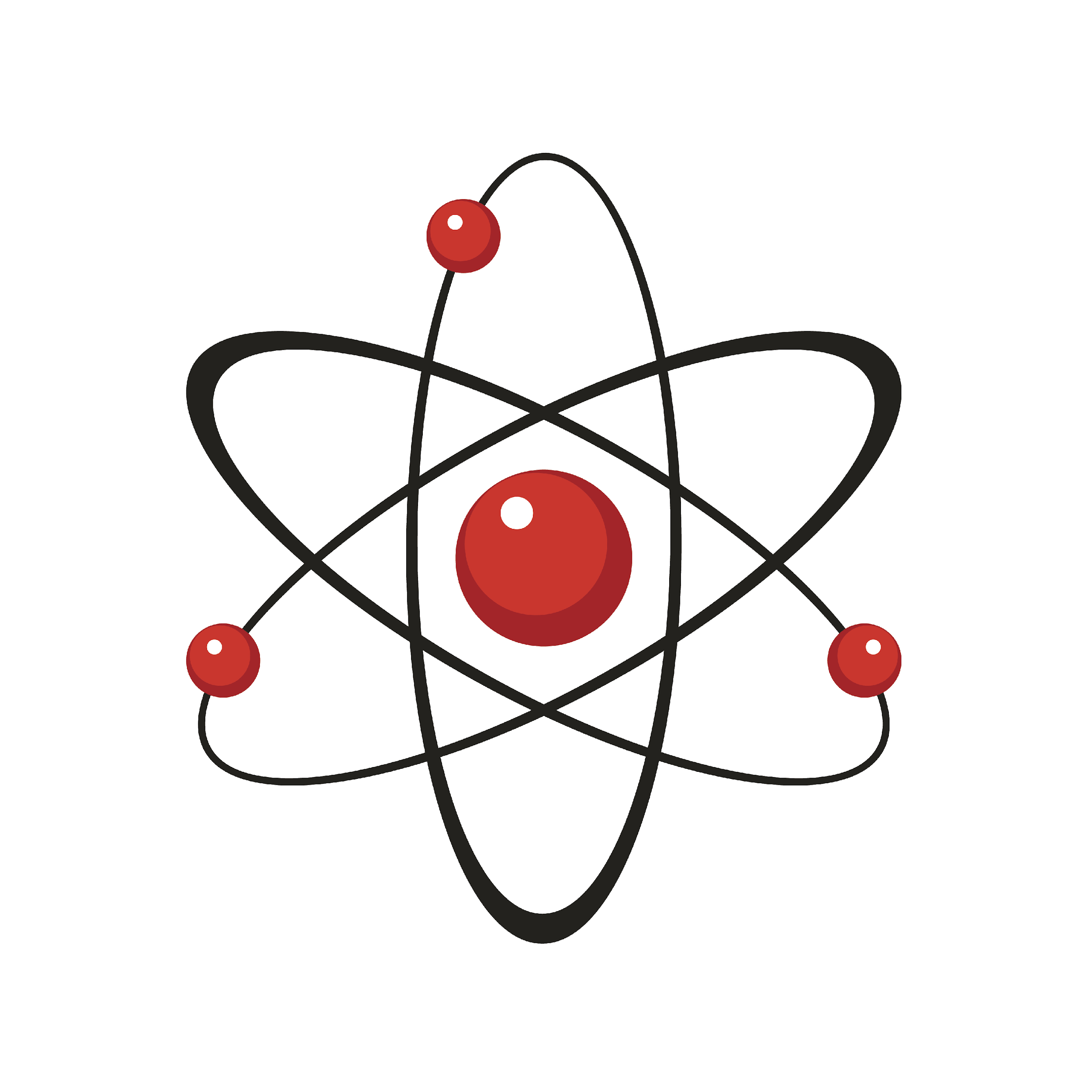 Atom
Atom
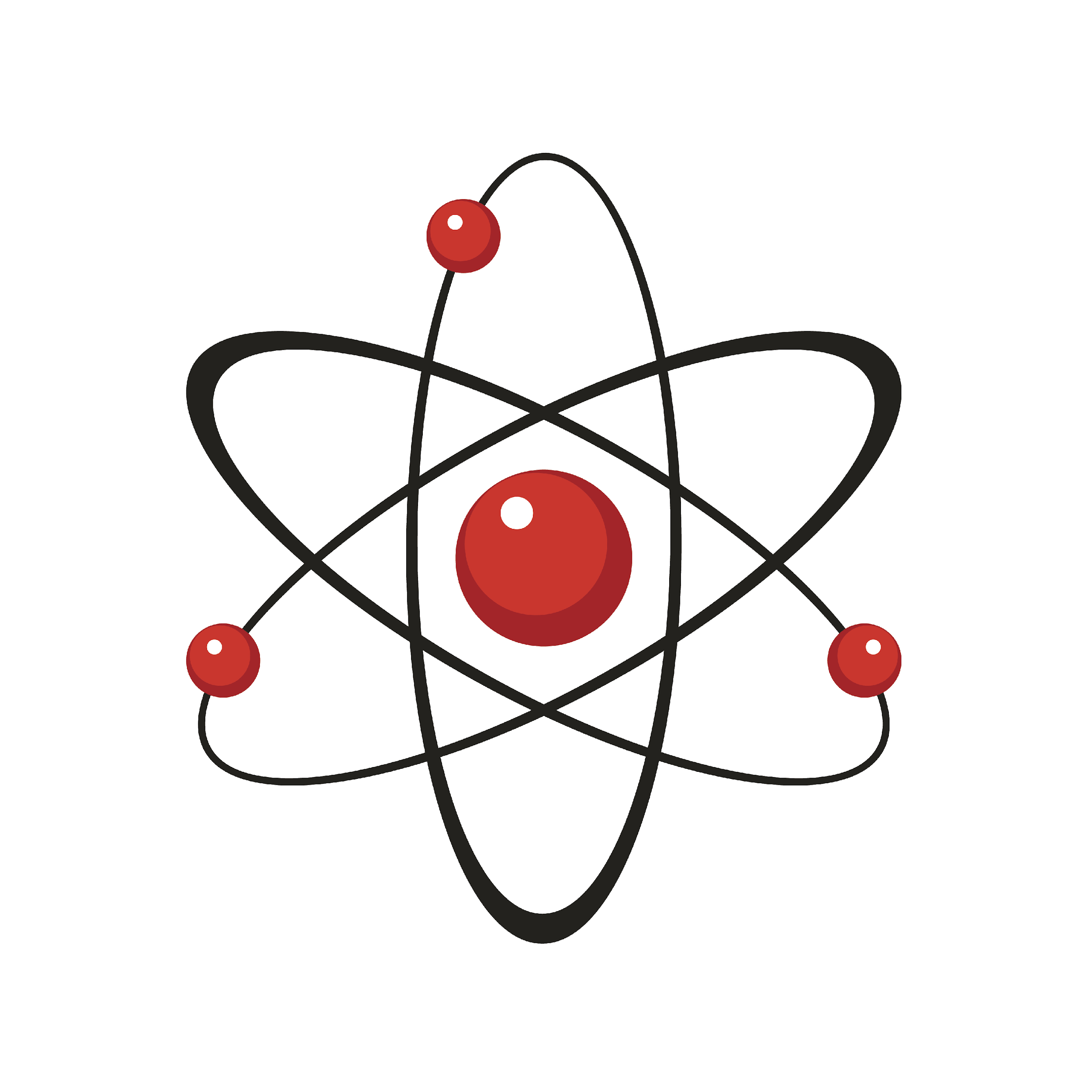 Atom
[Speaker Notes: An atom is the smallest whole unit of matter.]
Electron: negatively charged particle that orbits the nucleus of an atom
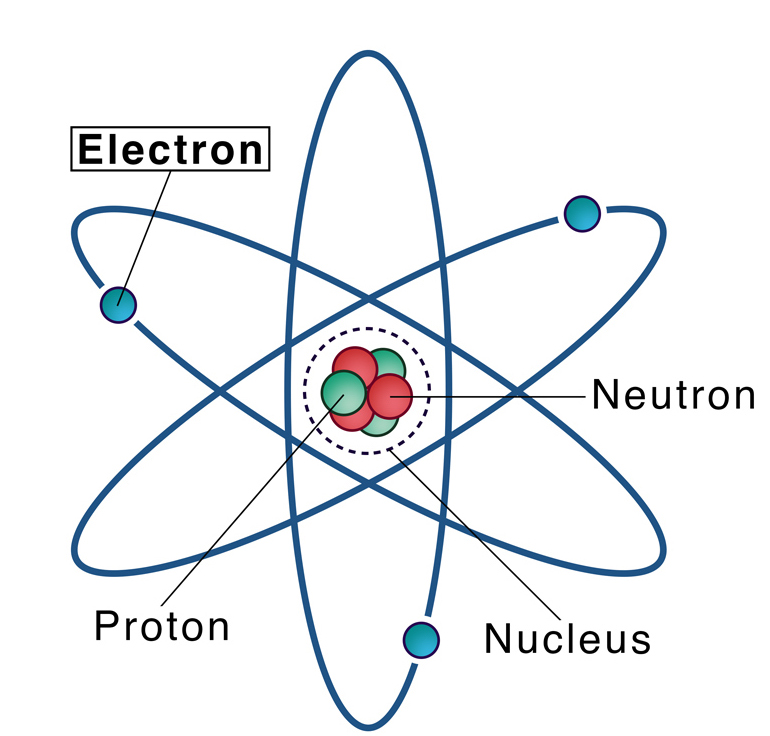 [Speaker Notes: An electron is a negatively charged particle that orbits the nucleus of an atom]
[Speaker Notes: Now let’s pause for a moment to review the information we have covered already.]
What are the two qualities of matter?
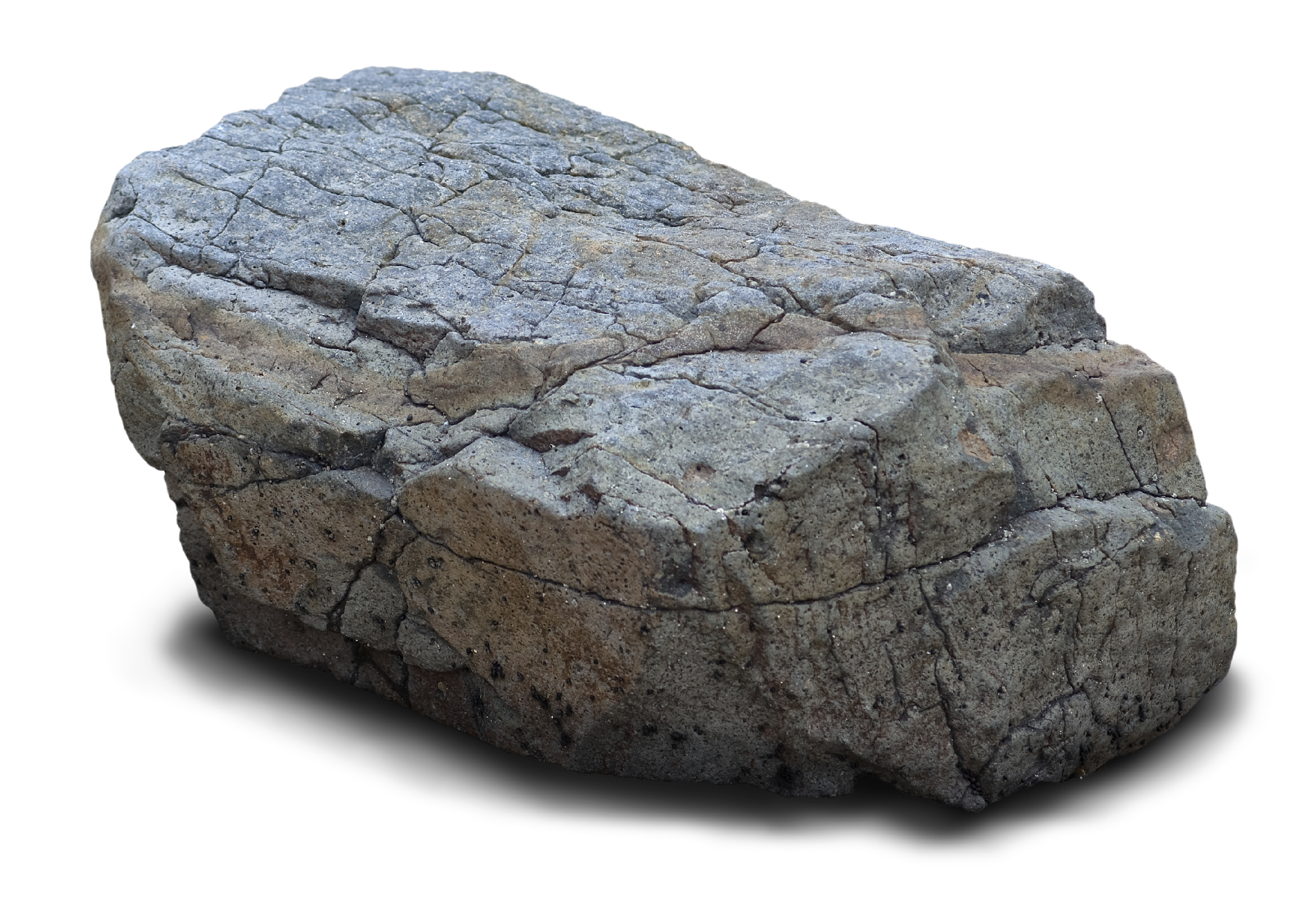 [Speaker Notes: What are the two qualities of matter?

[Matter has mass and takes up space]]
What is an atom?
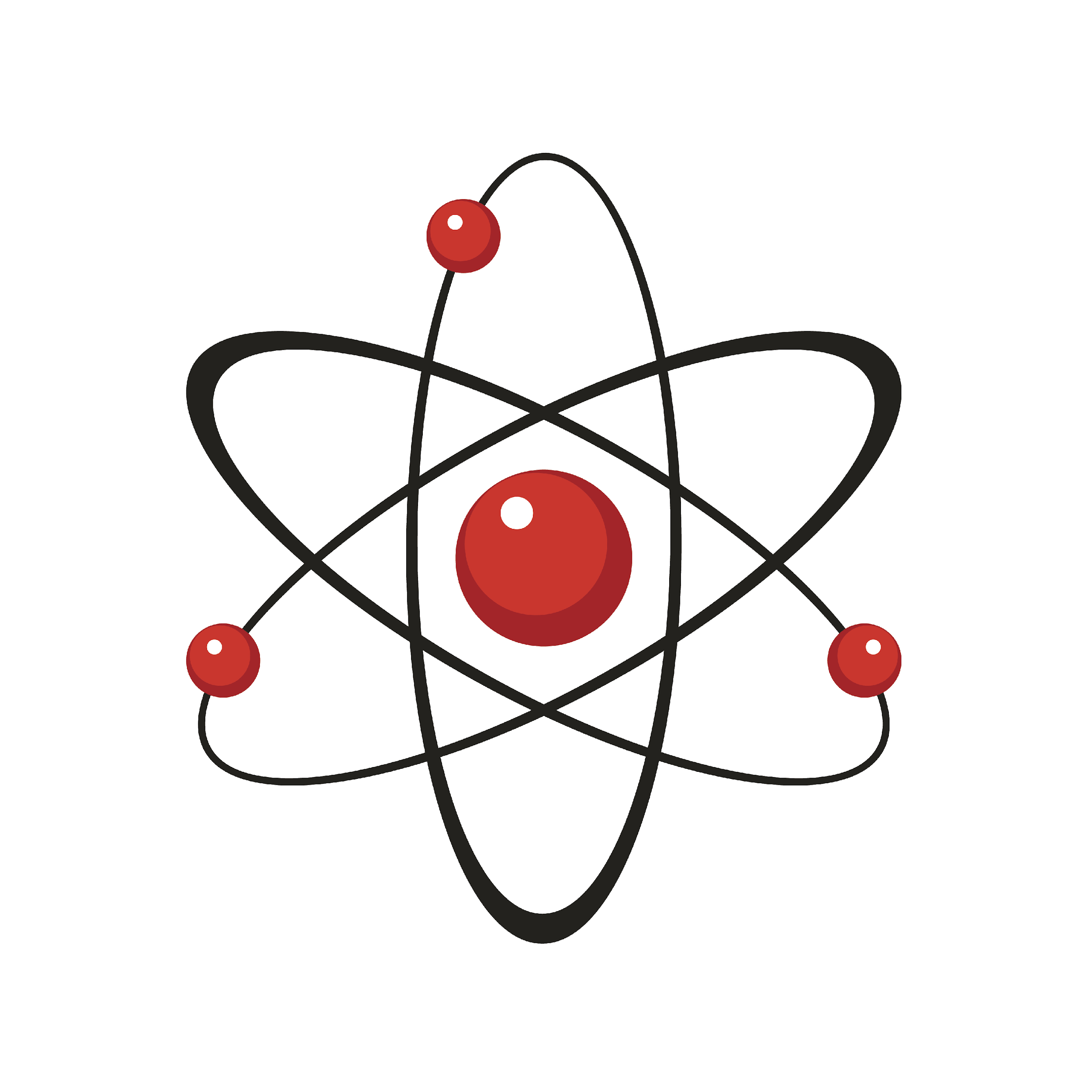 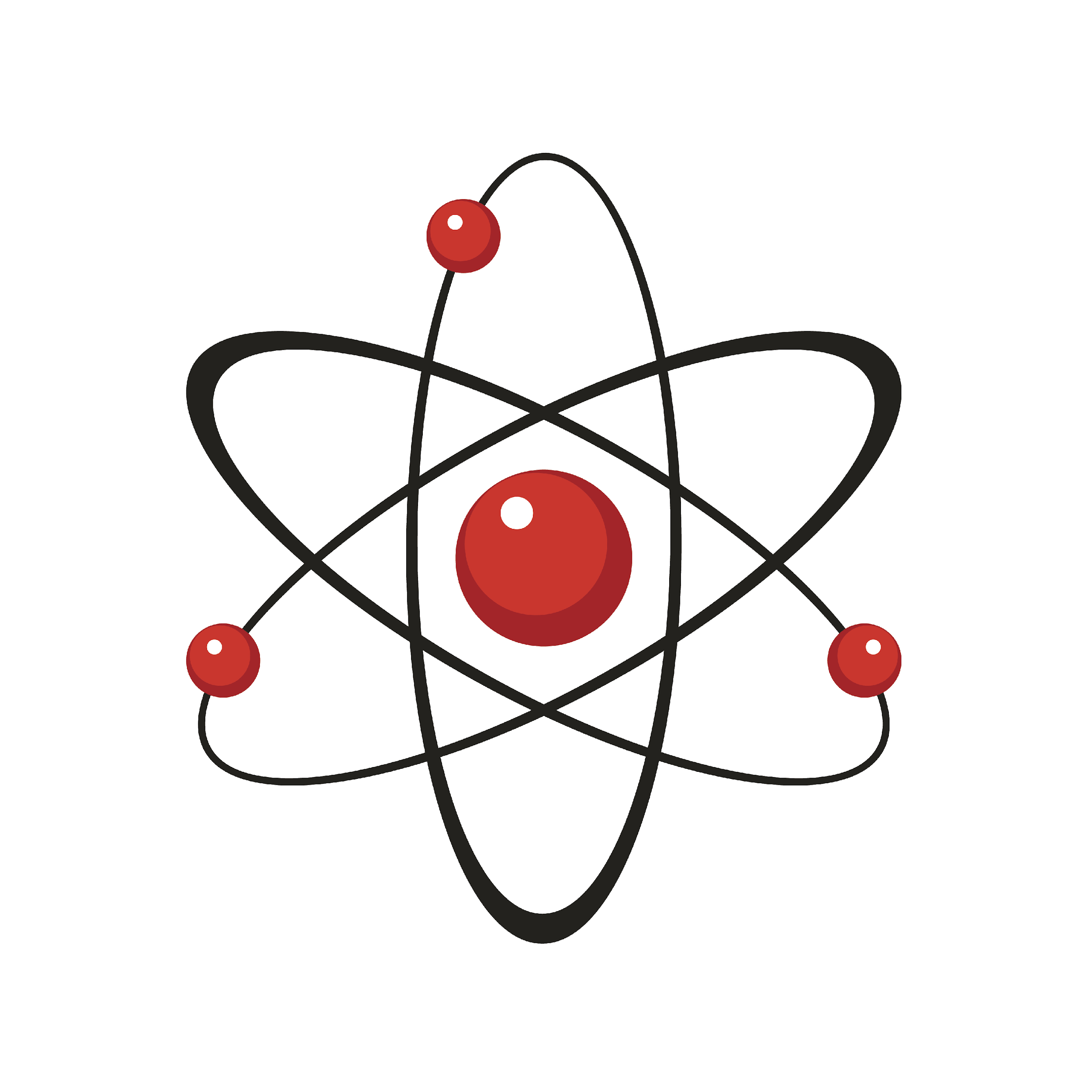 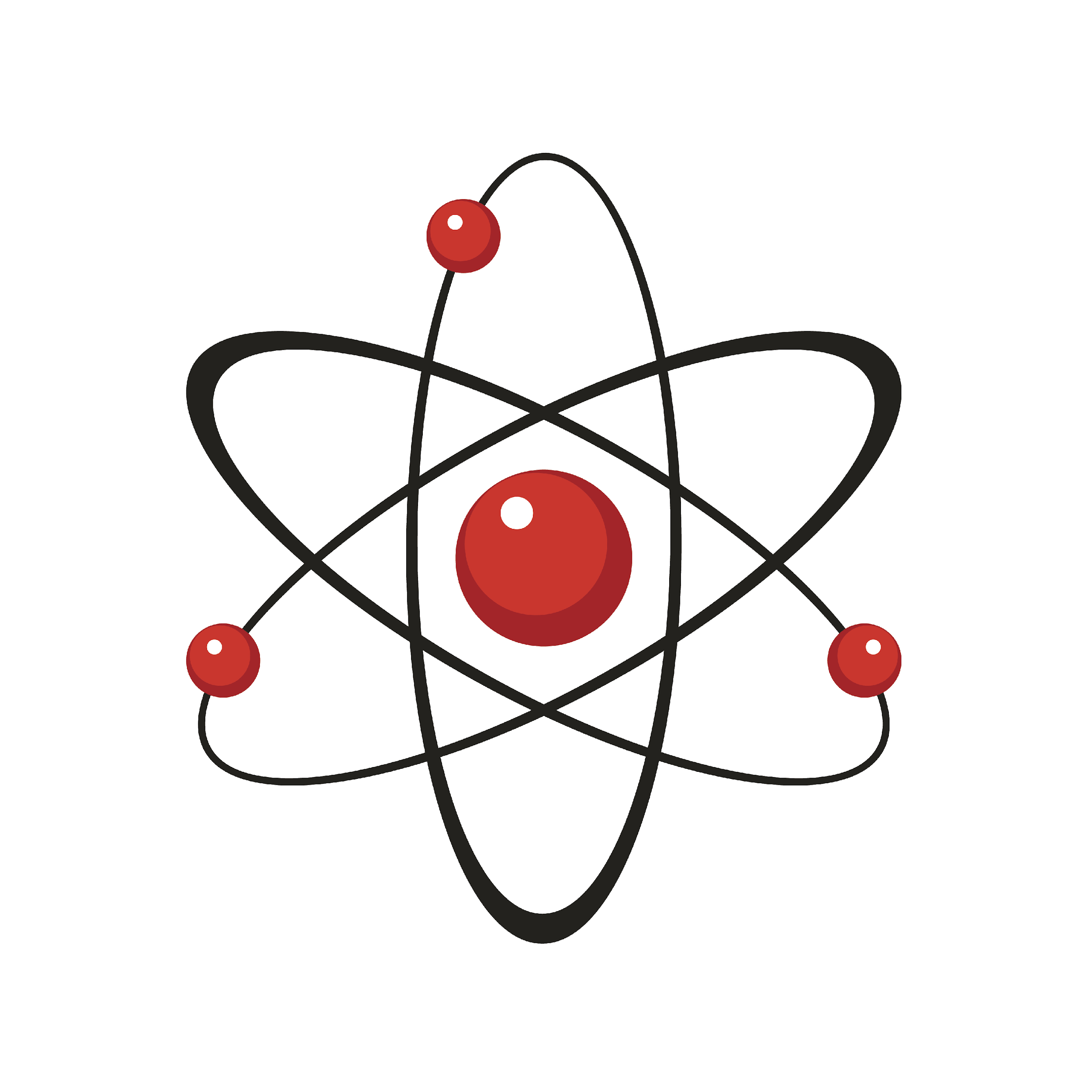 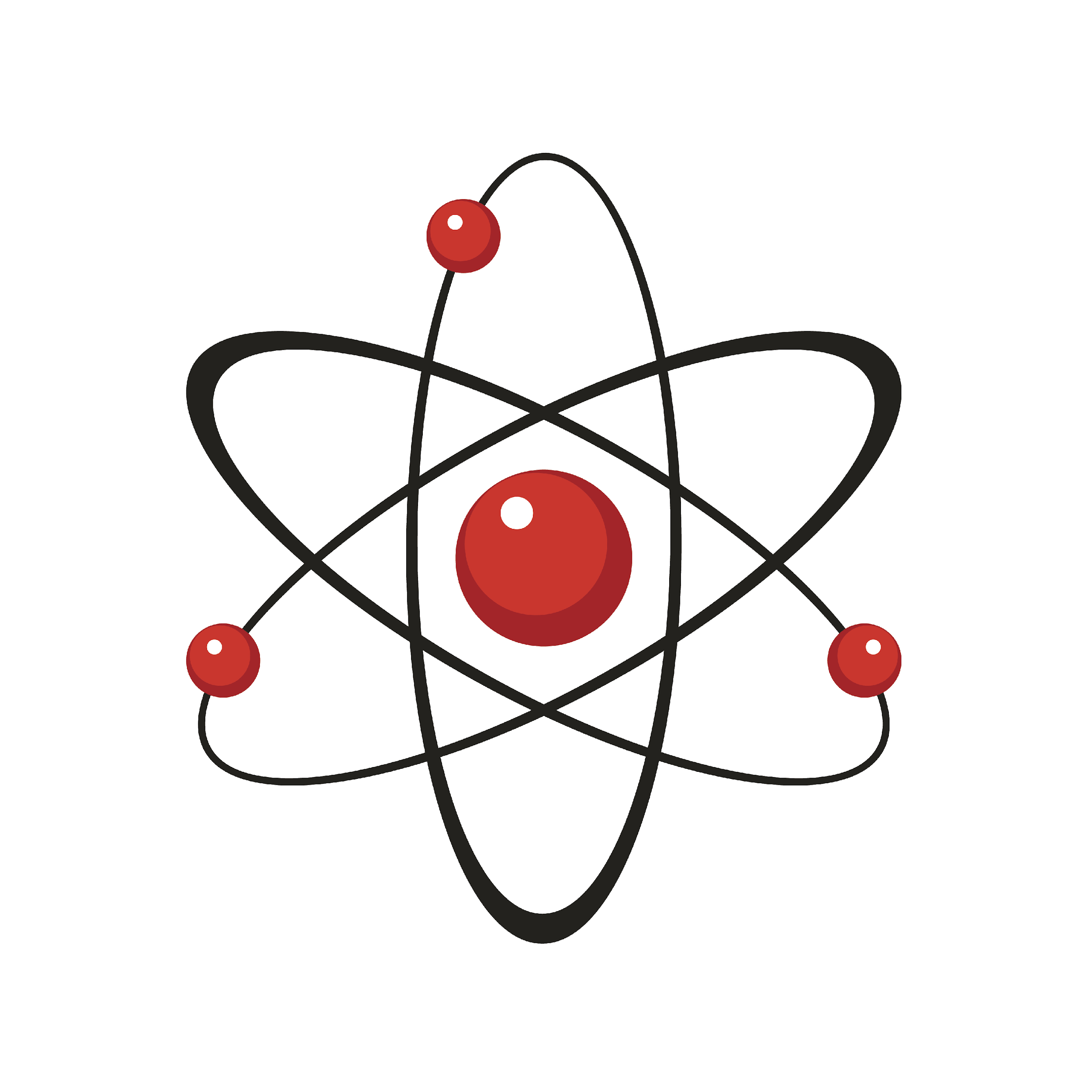 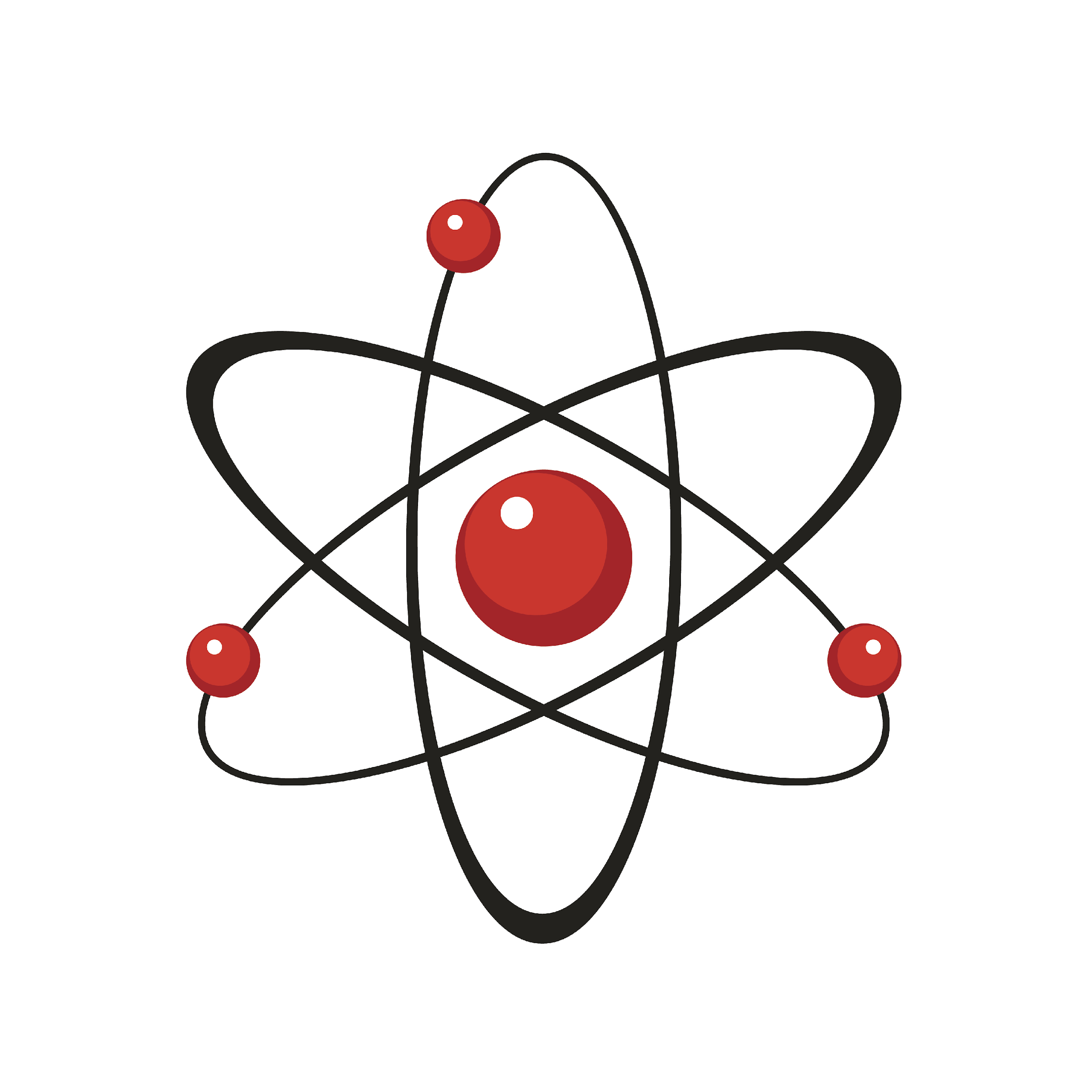 [Speaker Notes: What is an atom?

[An atom is the smallest whole unit of matter.]]
What charge does an electron have?
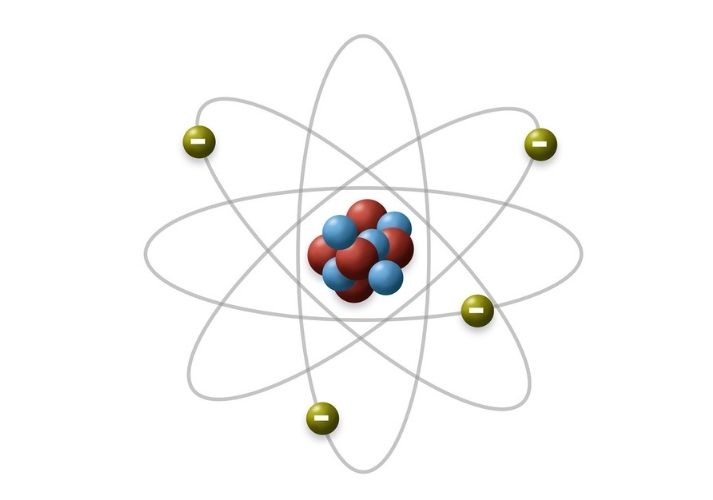 Positive charge
Negative charge
[Speaker Notes: What charge does an electron have? [A. Negative charge]]
What charge does an electron have?
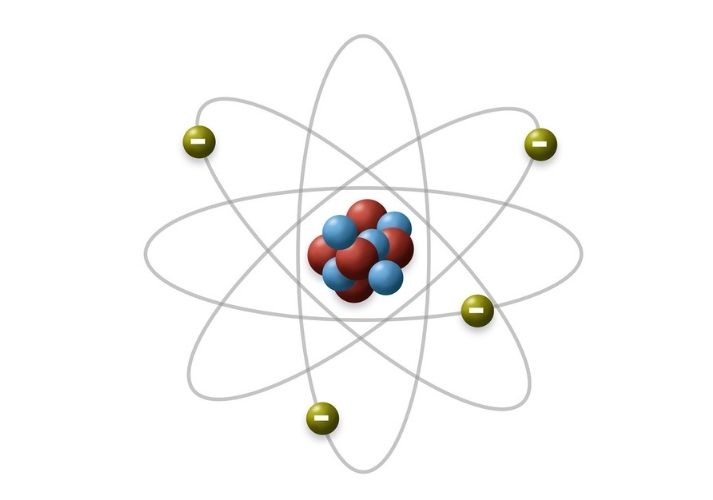 Positive charge
Negative charge
[Speaker Notes: What charge does an electron have? [A. Negative charge]]
Electricity
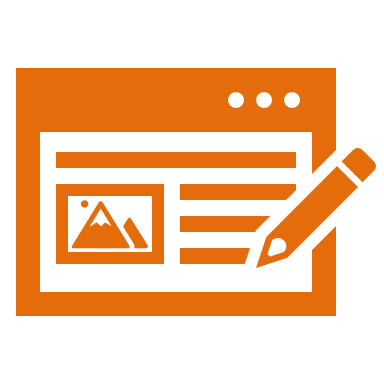 [Speaker Notes: Now that we’ve reviewed, let’s define the phrase Resistance.]
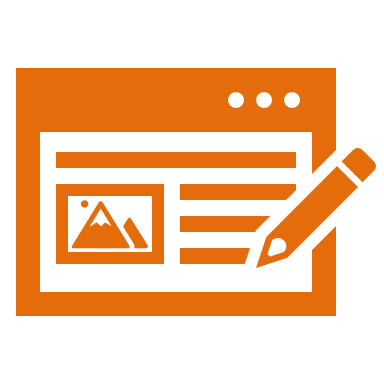 Electricity: the movement of electrons between atoms
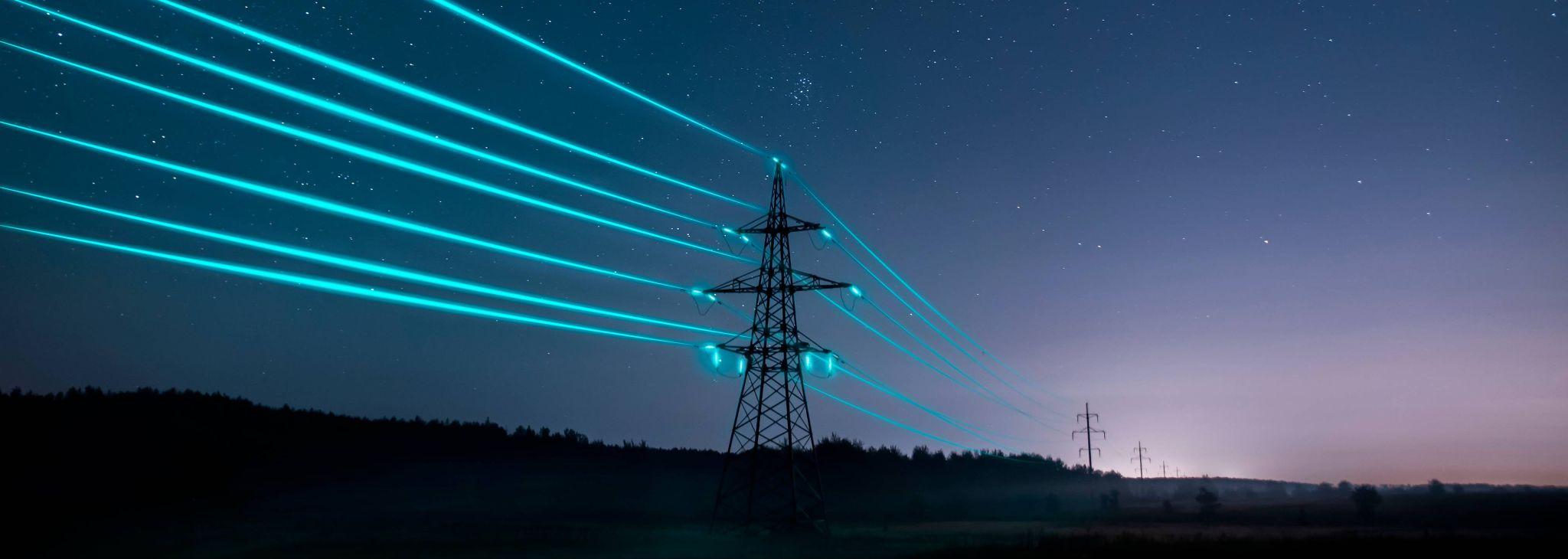 [Speaker Notes: Electricity is the movement of electrons between atoms]
[Speaker Notes: Let’s check-in for understanding.]
What is electricity?
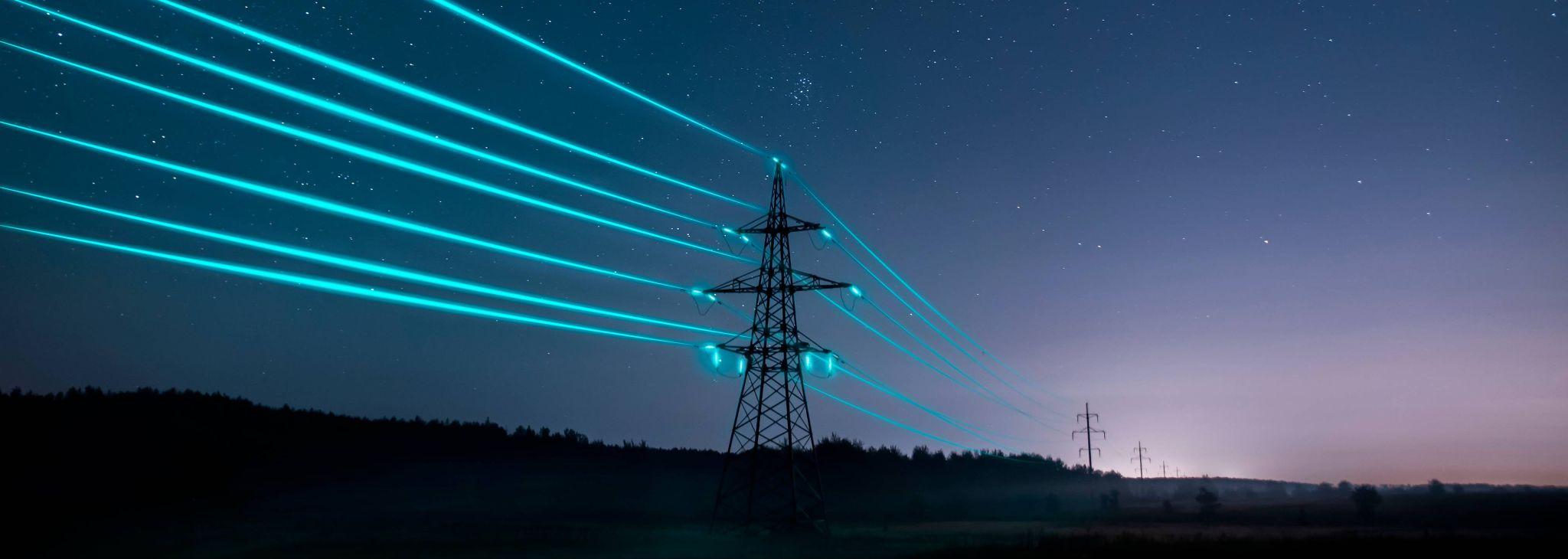 [Speaker Notes: Electricity is the movement of electrons between atoms]
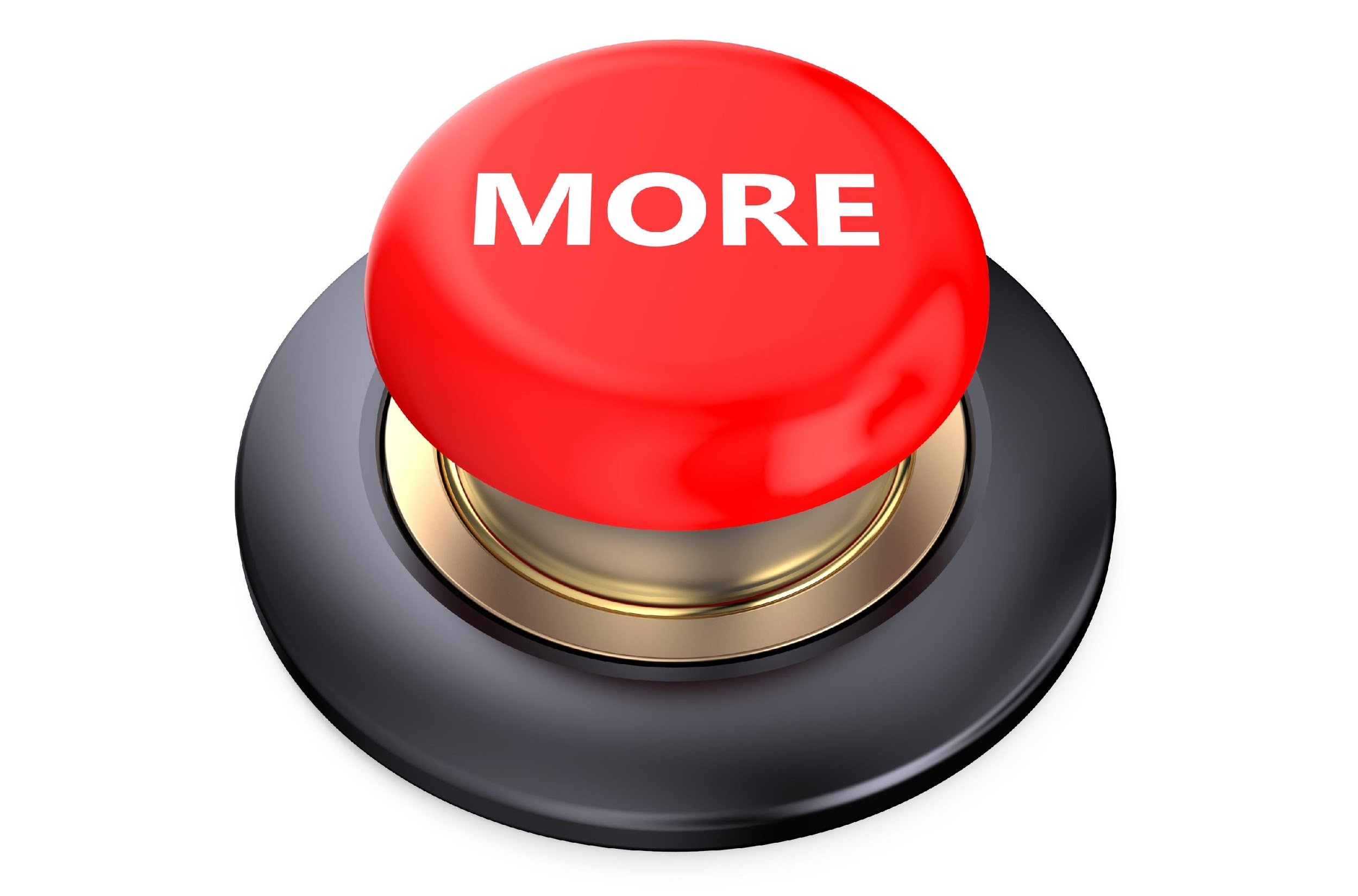 [Speaker Notes: That is the basic definition, but there is a bit more you need to know.]
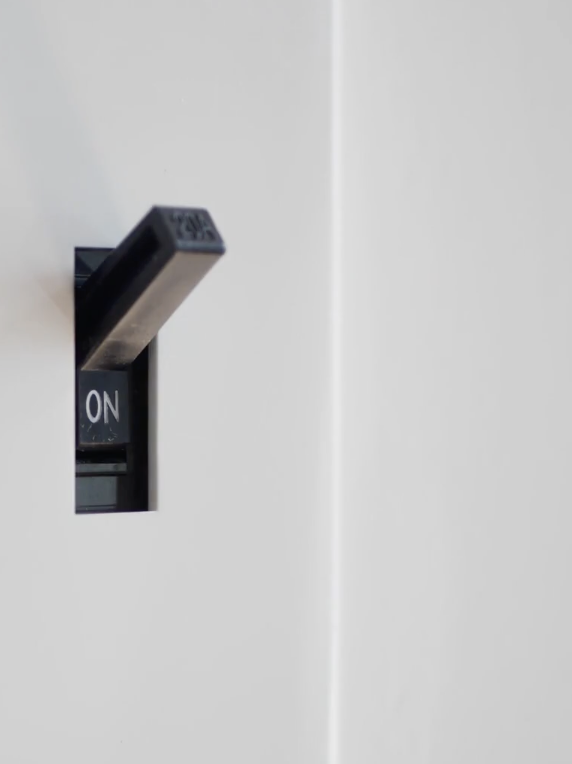 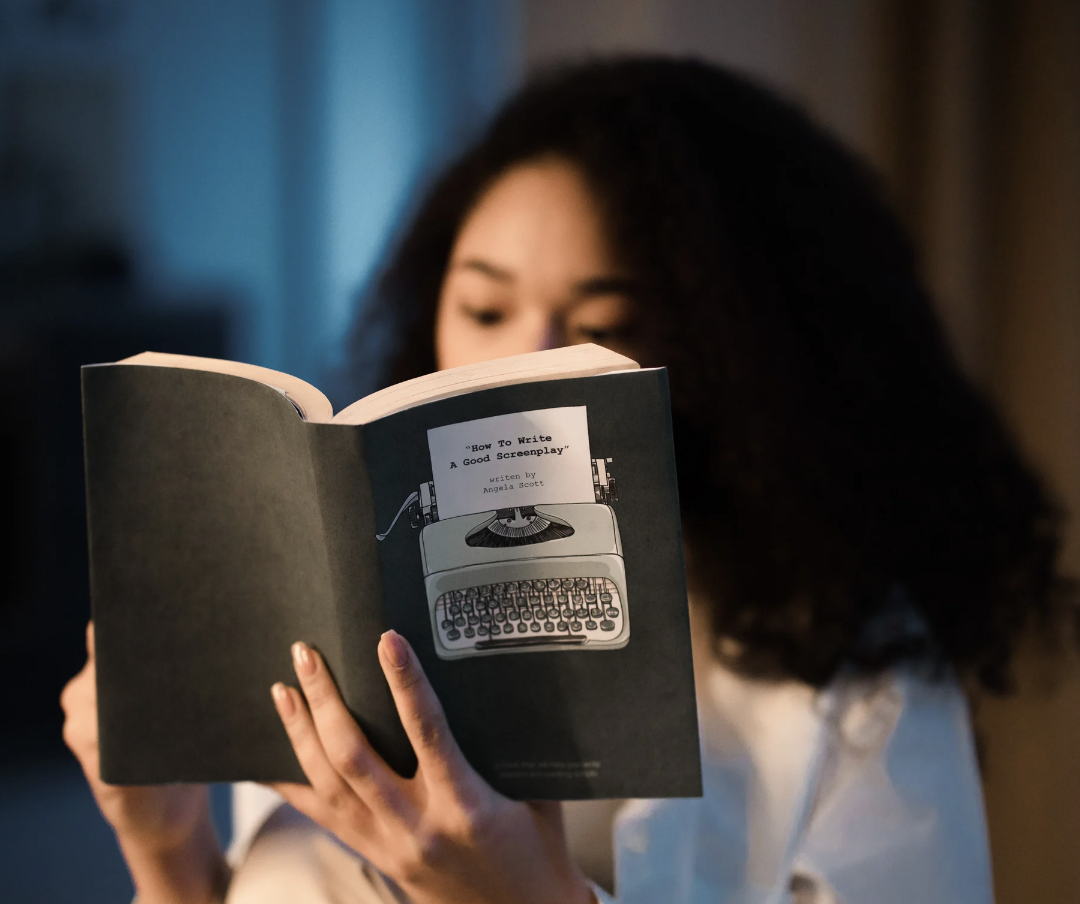 When you flip a switch, electricity is the invisible force that turns on the lights, allowing you to read your favorite books or play games after sunset.
[Speaker Notes: When you flip a switch, it's the invisible force that turns on the lights, allowing you to read your favorite books or play games after sunset. It's the reason your computer screen lights up with information and
your refrigerator keeps your snacks cool.]
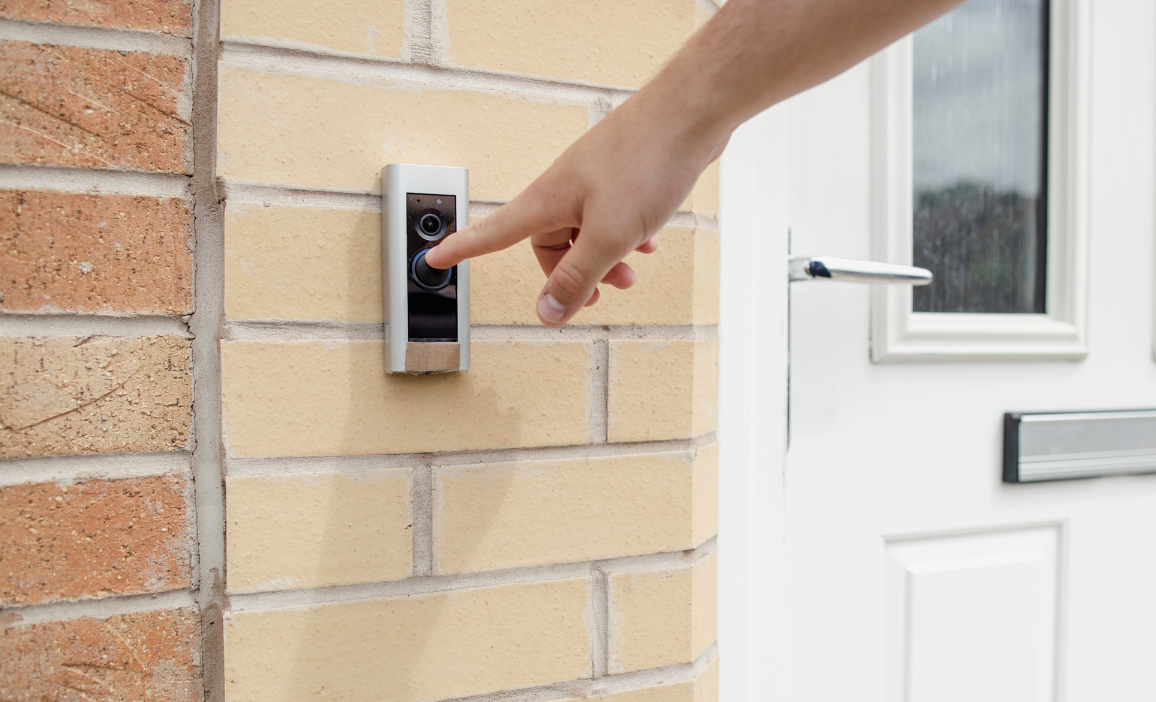 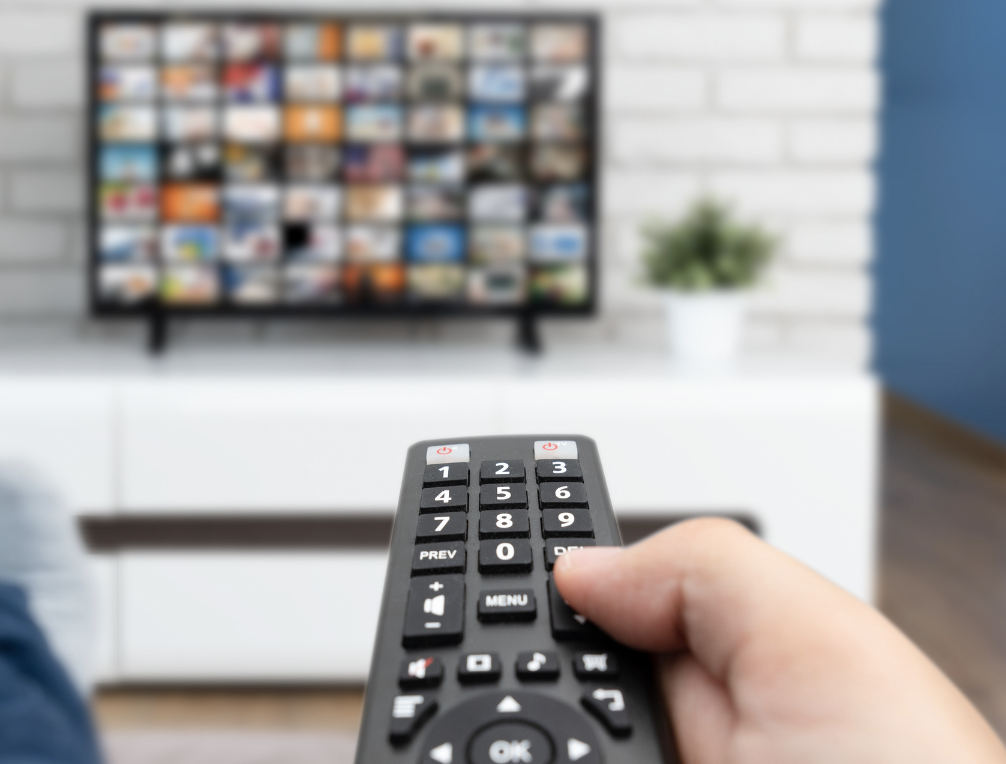 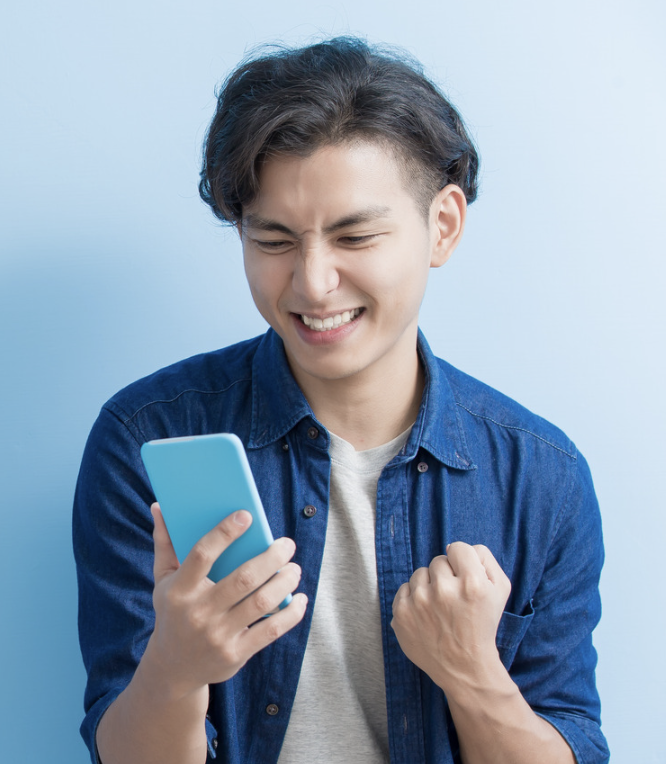 Electricity is what makes your doorbell ring, your phone buzz with messages, and your TV screen come to life with shows and movies.
[Speaker Notes: Electricity is also a master communicator. It's what makes your doorbell ring, your phone buzz with messages, and your TV screen come to life with
shows and movies. It's the force behind the scenes that keeps us in touch with friends and family, even when they're far away.]
[Speaker Notes: Let’s check-in for understanding.]
Name two examples of how electricity helps us in our daily lives.
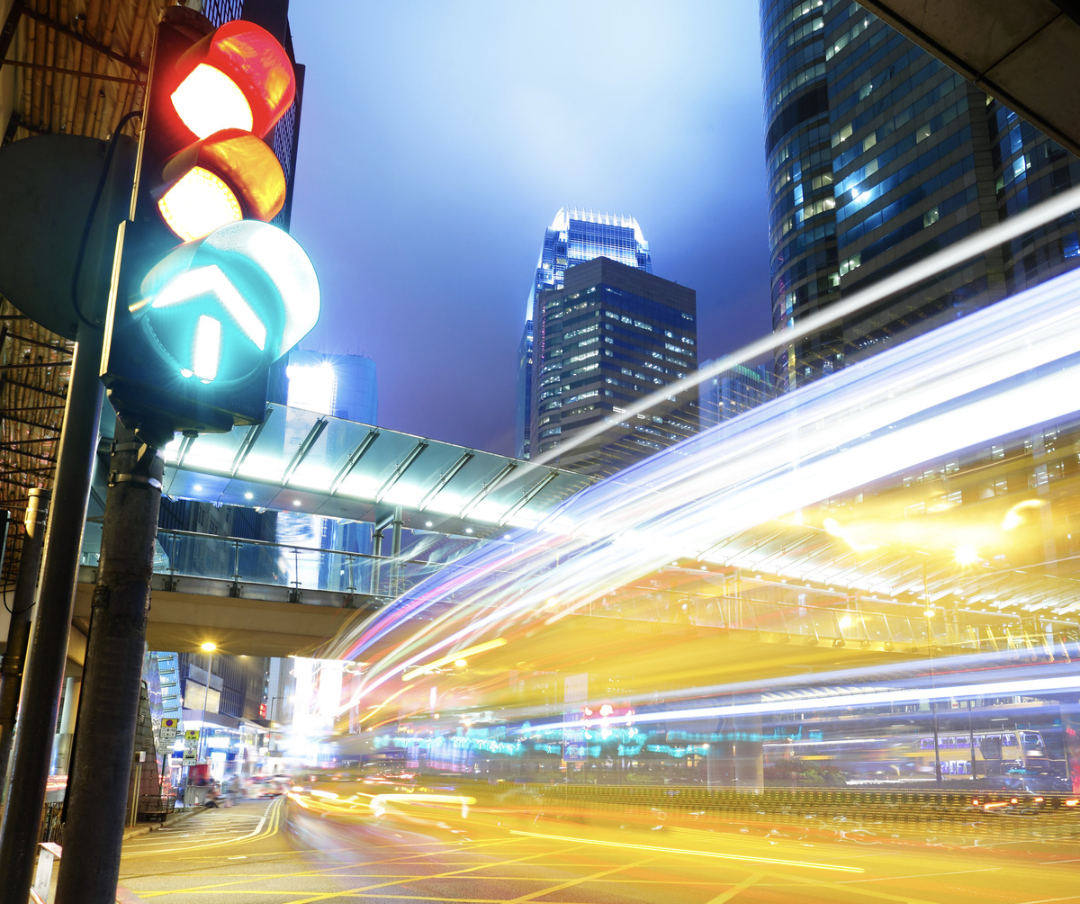 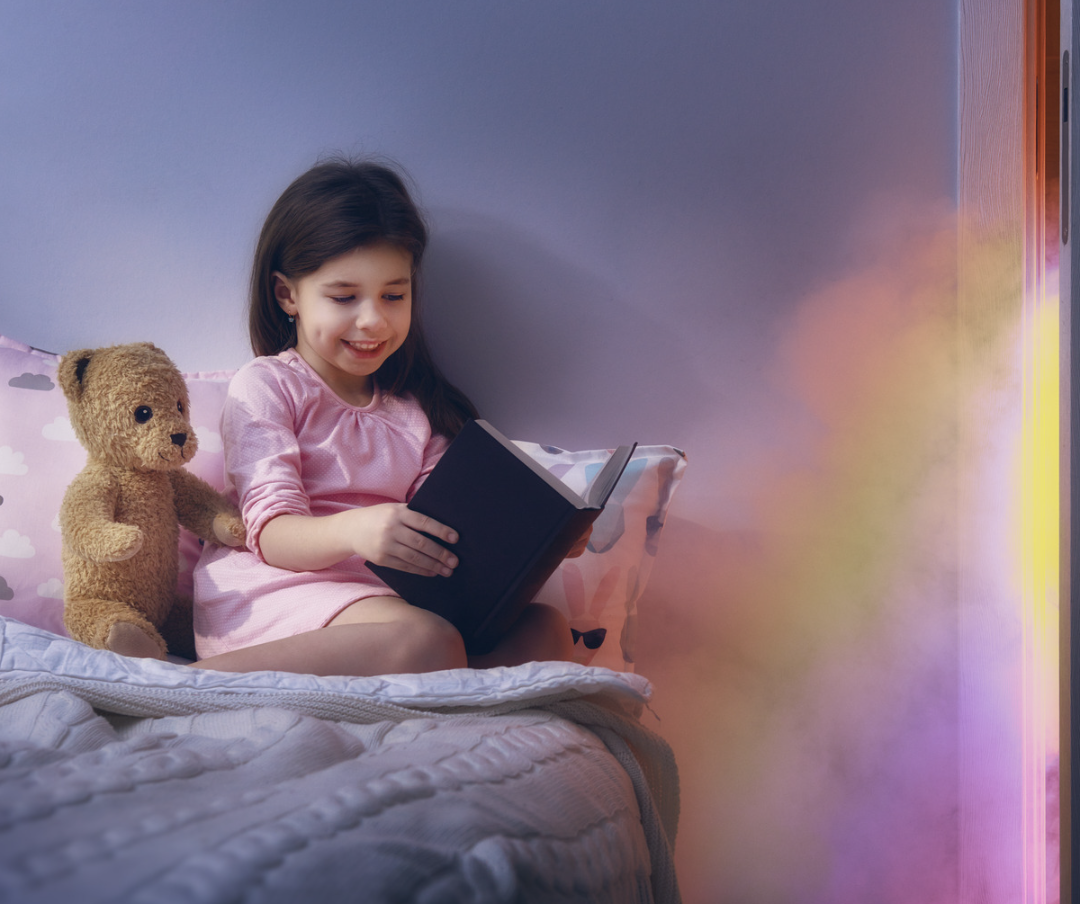 [Speaker Notes: Name two examples of how electricity helps us in our daily lives.]
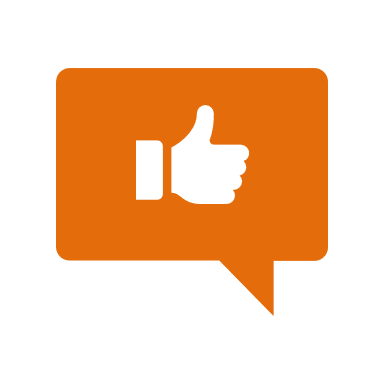 [Speaker Notes: Now, let’s talk about some examples of resistance.]
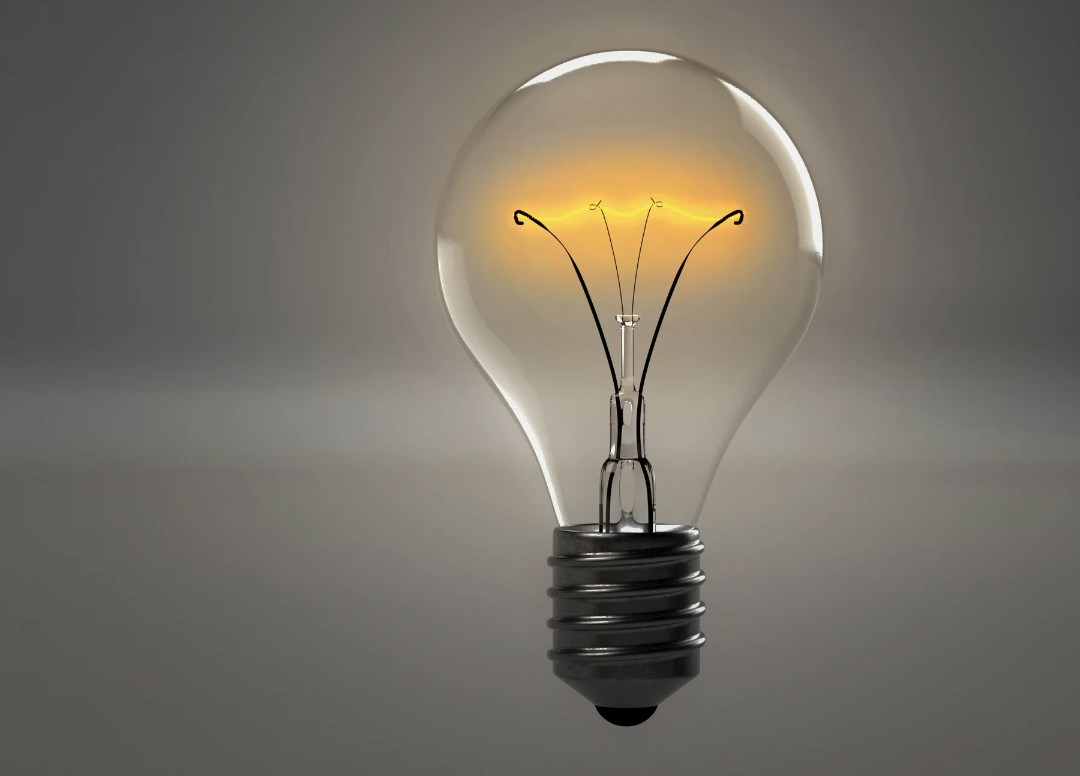 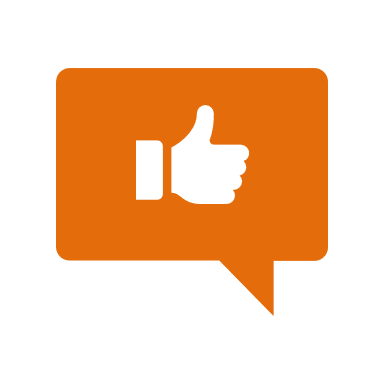 When it is turned on, a lightbulb is an example of electricity flowing to it to produce light
[Speaker Notes: When it is turned on, a lightbulb is an example of electricity flowing to it to produce light]
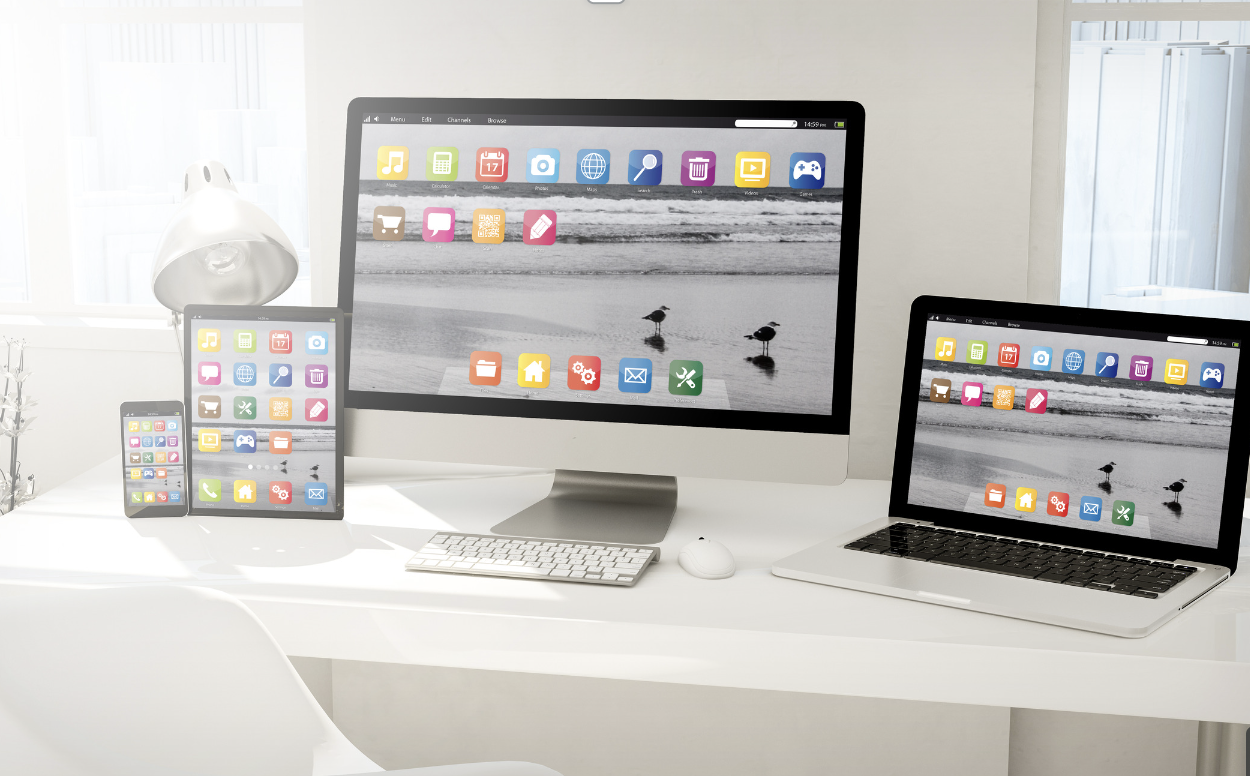 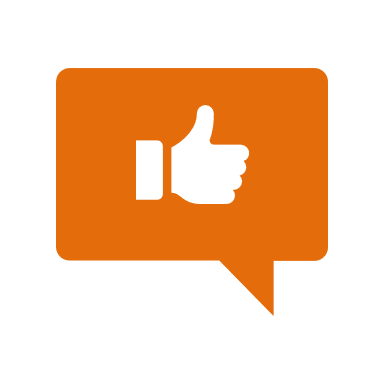 Computers and laptops are examples of things that run on electricity.
[Speaker Notes: Computers and laptops run on electricity. When you press the power button, electricity flows through circuits, allowing you to browse the internet, play games, and do schoolwork.]
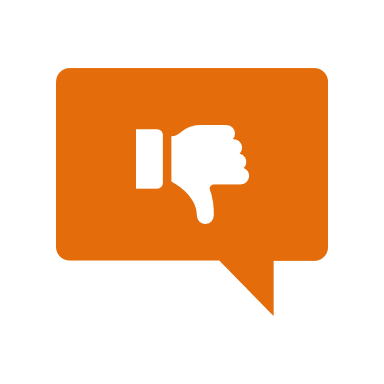 [Speaker Notes: Now, let’s talk about some non-examples of resistance.]
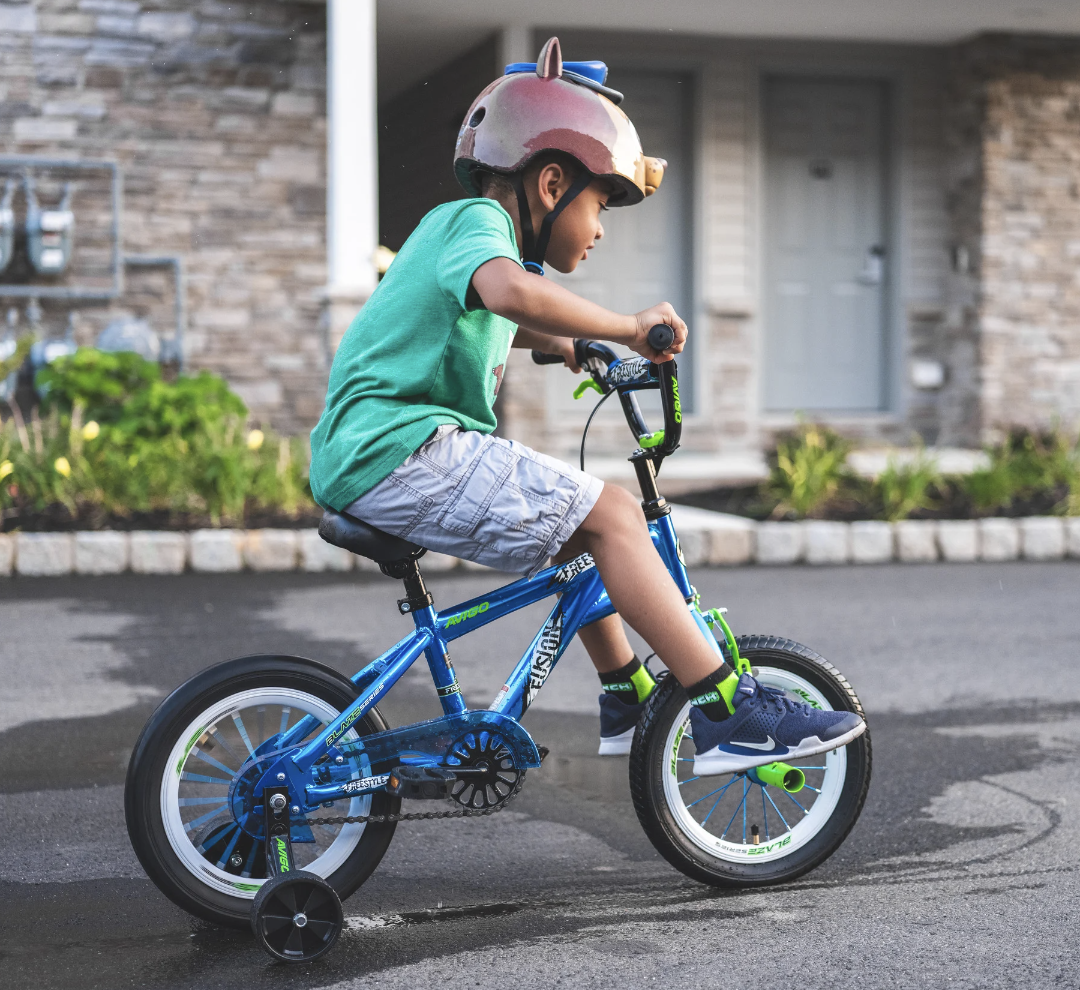 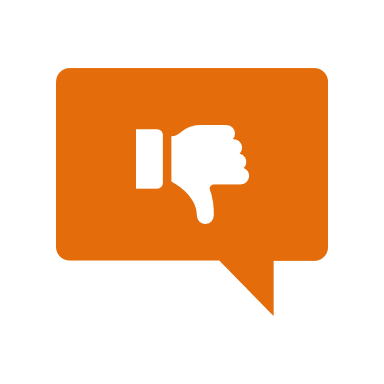 Using a bicycle is NOT an example of electricity
[Speaker Notes: Using a bicycle is NOT an example of electricity. A bicycle uses mechanical energy to move, it doesn't operate using electricity.]
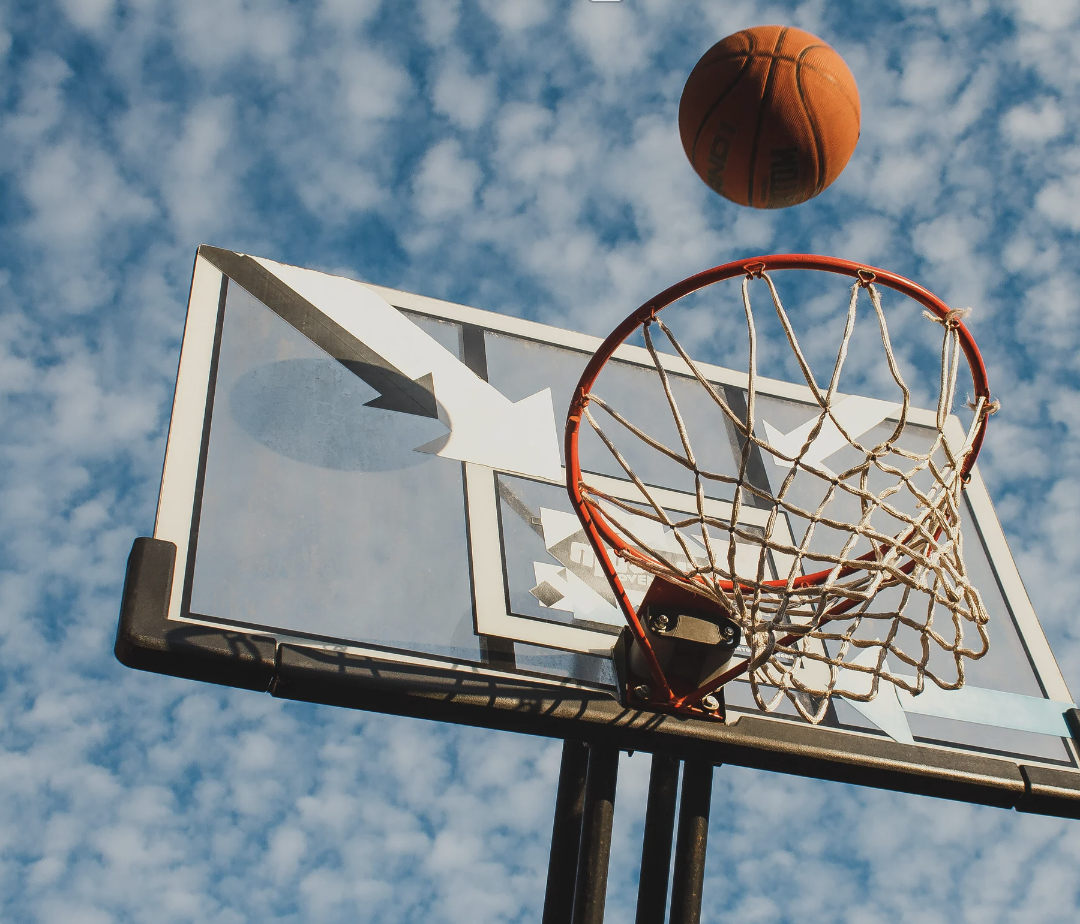 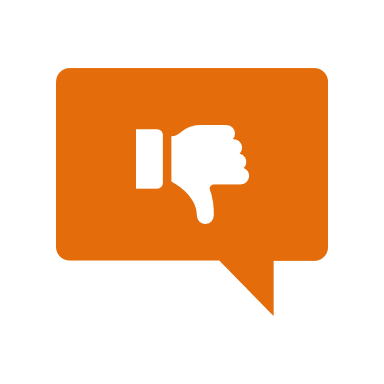 A basketball is NOT an example of electricity
[Speaker Notes: A basketball is NOT an example of electricity. A basketball is made of materials like rubber and leather, which do not involve electricity in their basic properties. Bouncing a basketball doesn't generate an electric charge.]
[Speaker Notes: Now let’s pause for a moment to check your understanding.]
Which is an example of something that uses electricity?
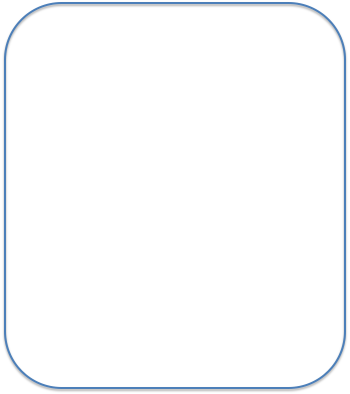 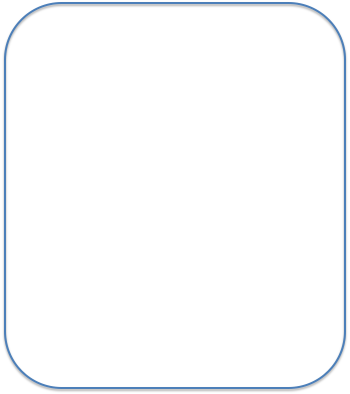 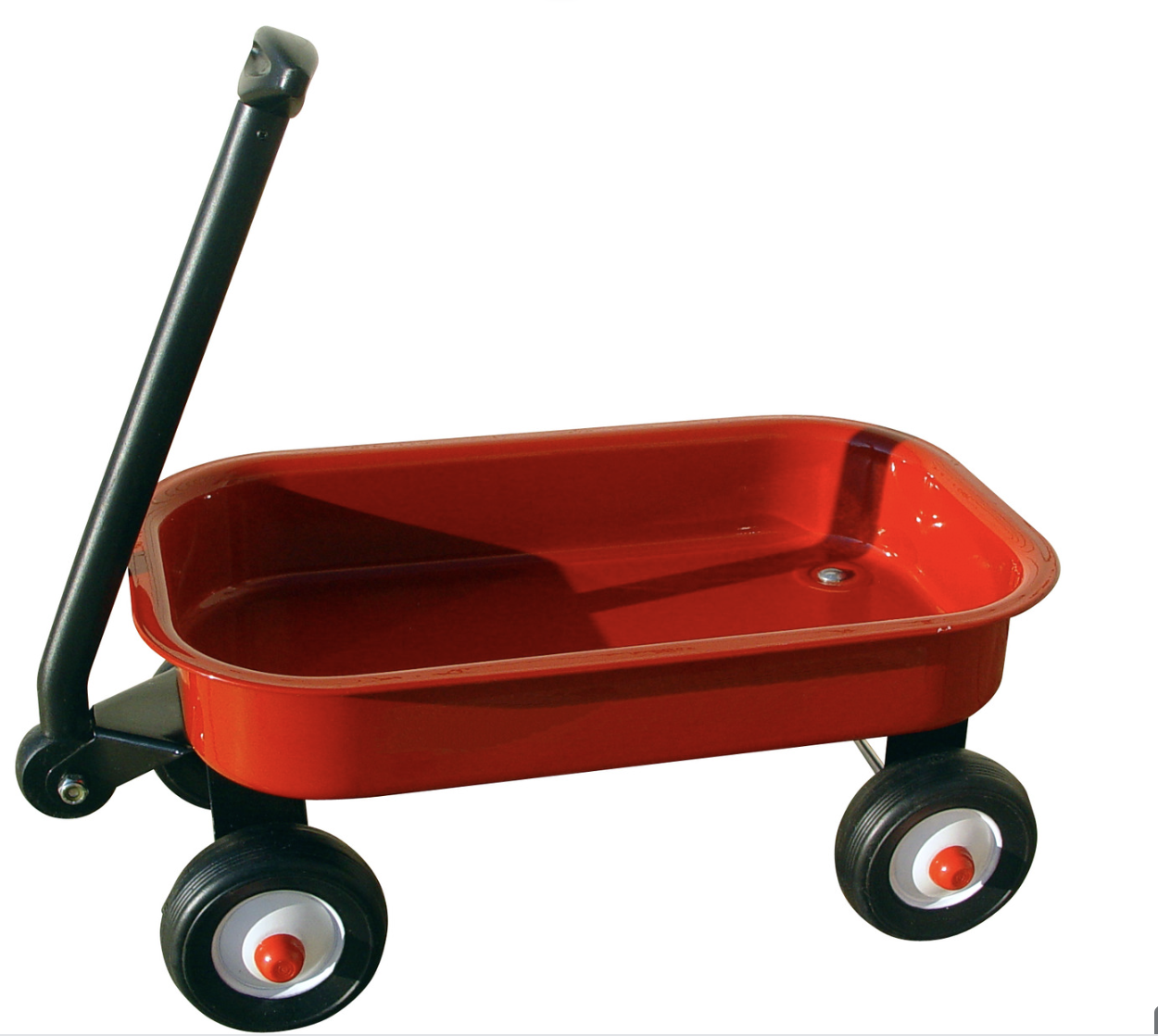 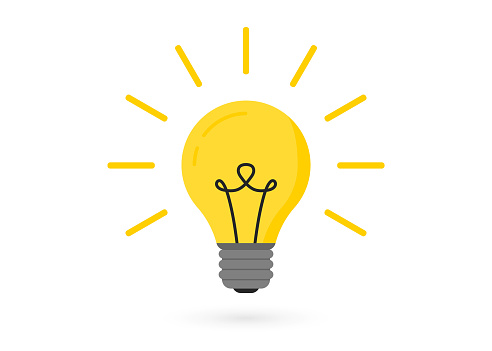 [Speaker Notes: Which is an example of something that uses electricity?

[Light bulb]]
Which is an example of something that uses electricity?
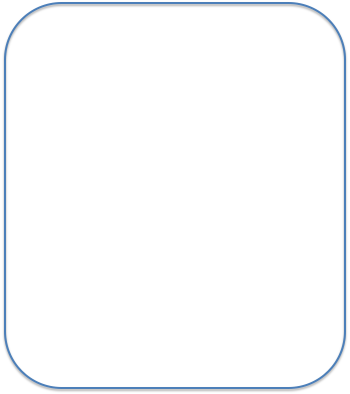 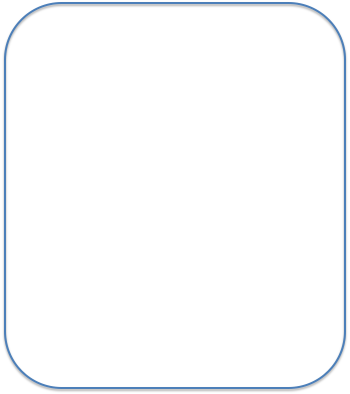 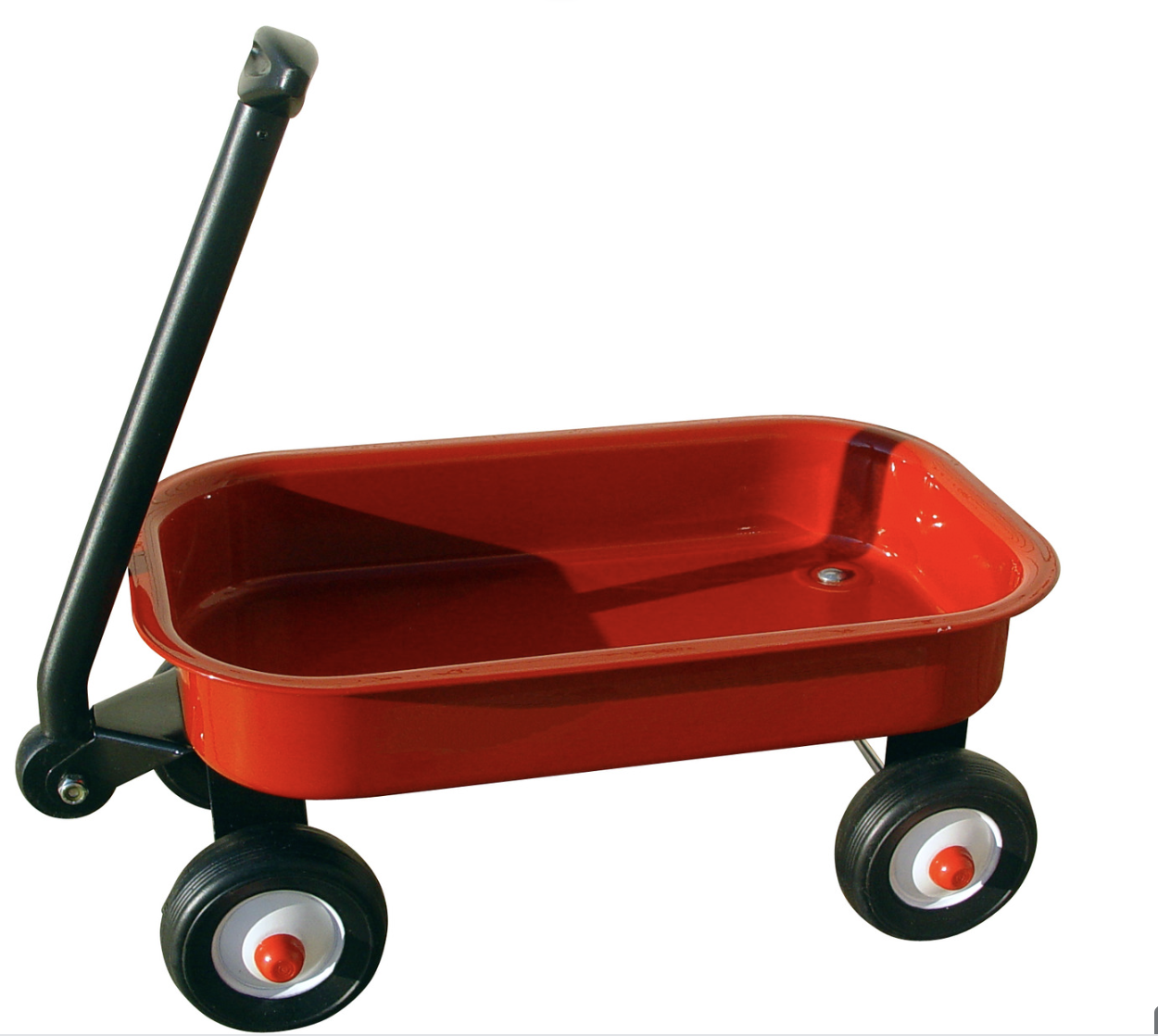 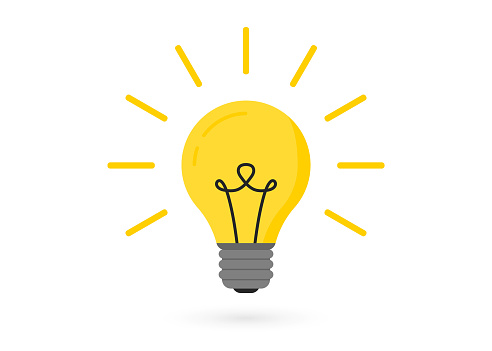 [Speaker Notes: Which is an example of something that uses electricity?

[Light bulb]]
Remember!!!
[Speaker Notes: So remember!]
Electricity: the movement of electrons between atoms
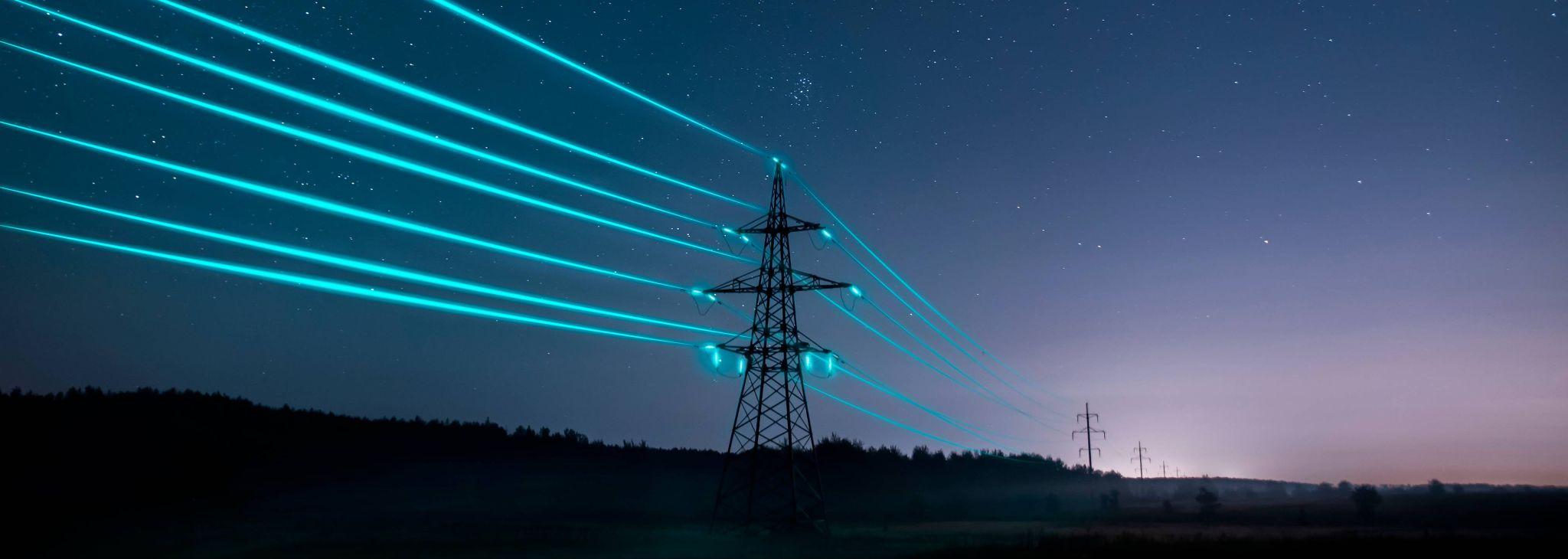 [Speaker Notes: Electricity is the movement of electrons between atoms]
[Speaker Notes: We will now complete this concept map, called a Frayer model, to summarize and further clarify what you have learned about the term electricity.]
Picture
Definition
Electricity
Example
How does electricity impact my life?
[Speaker Notes: To complete the Frayer model, we will choose from four choices the correct picture, definition, example, and response to the question, “How does electricity impact my life?” Select the best response for each question using the information you just learned. As we select responses, we will see how this model looks filled in for the term electricity.]
Directions: Choose the correct picture of electricity from the choices below.
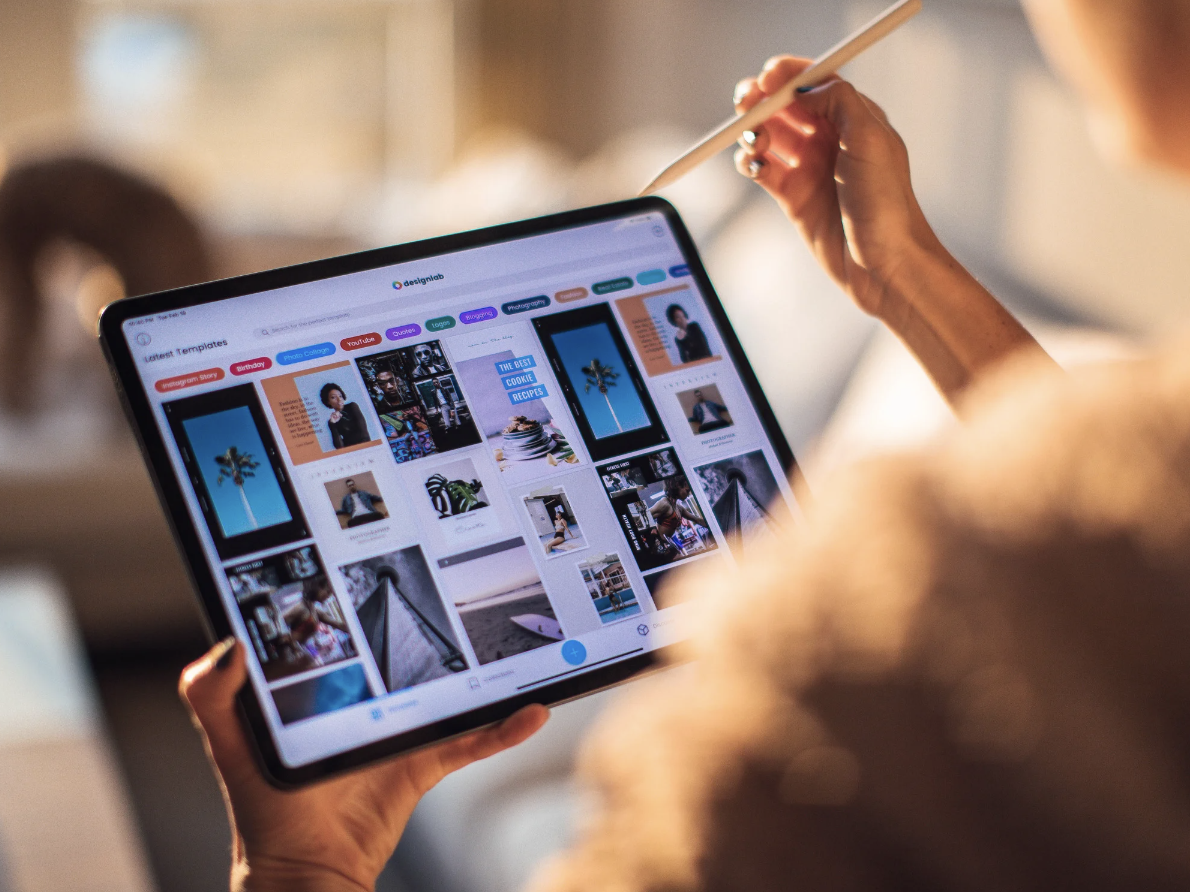 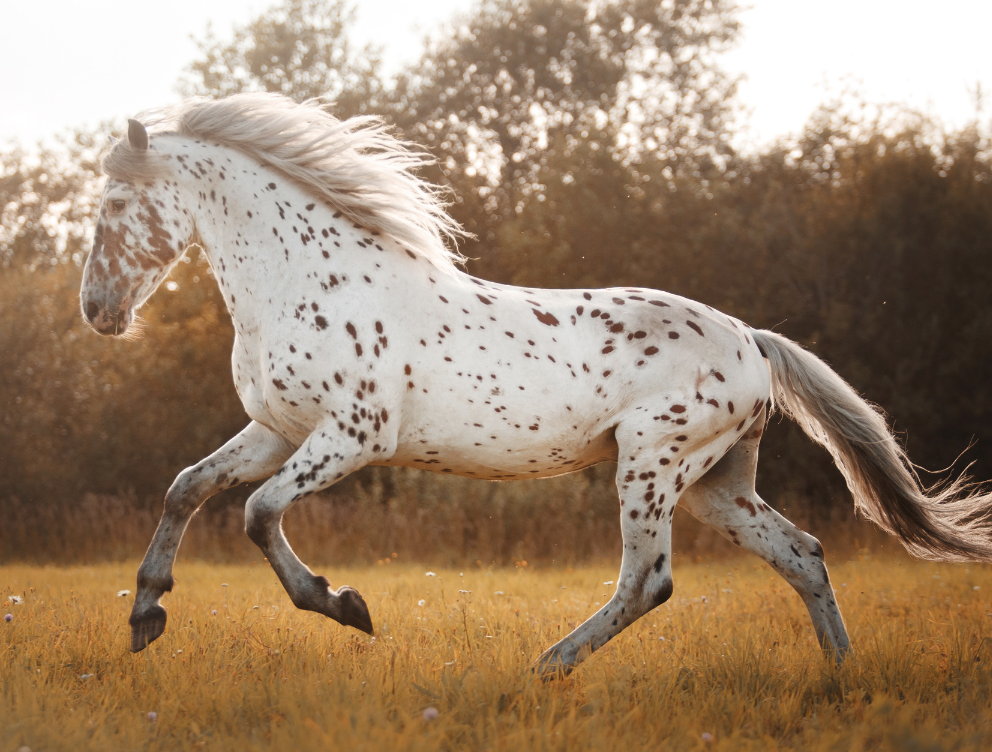 B
A
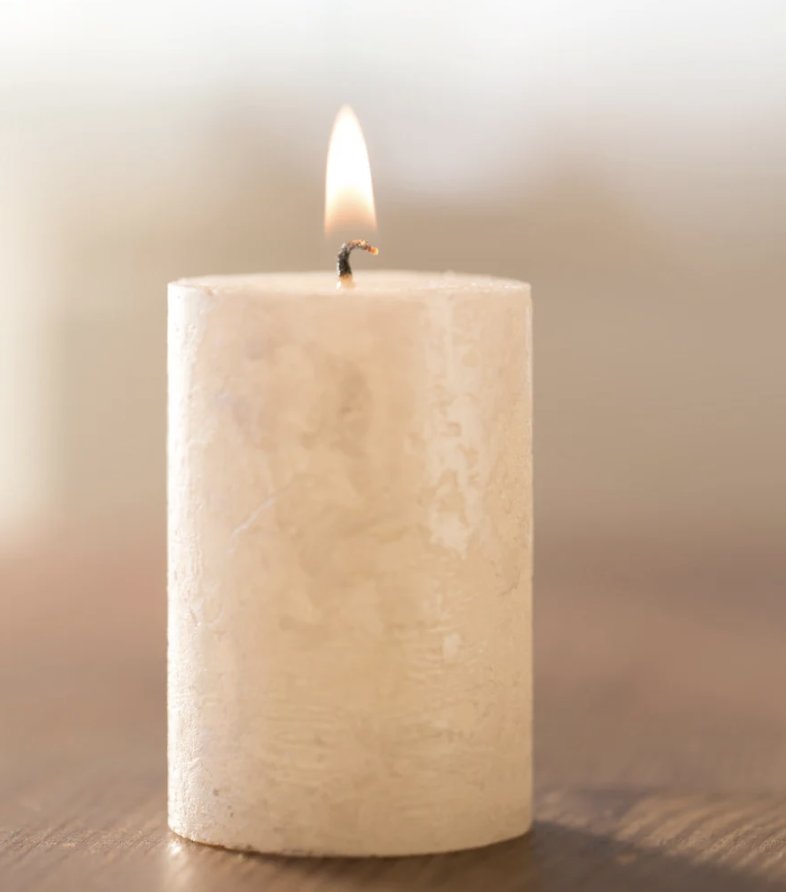 D
C
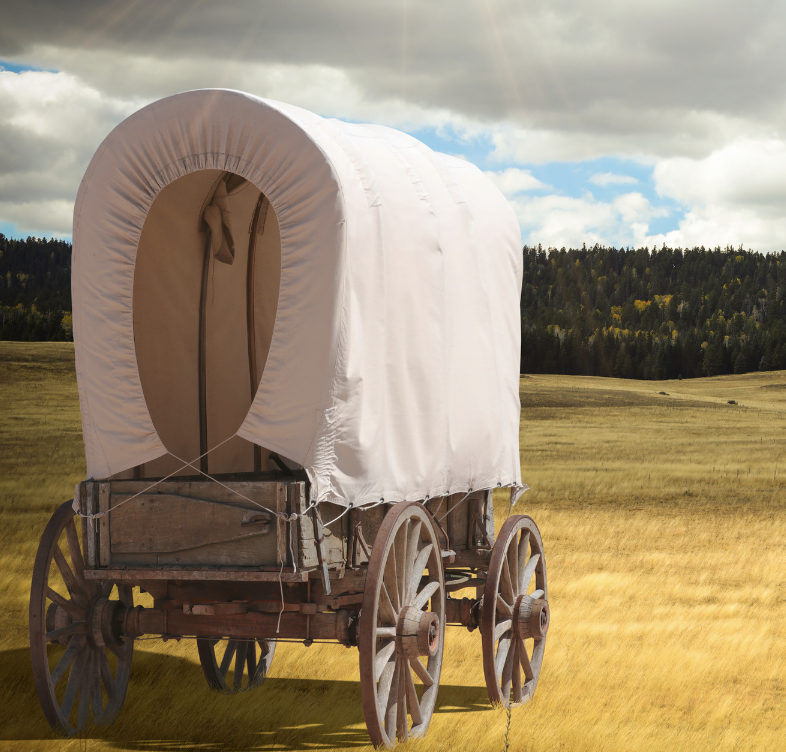 [Speaker Notes: Choose the one correct picture of electricity from these four choices.]
Directions: Choose the correct picture of electricity from the choices below.
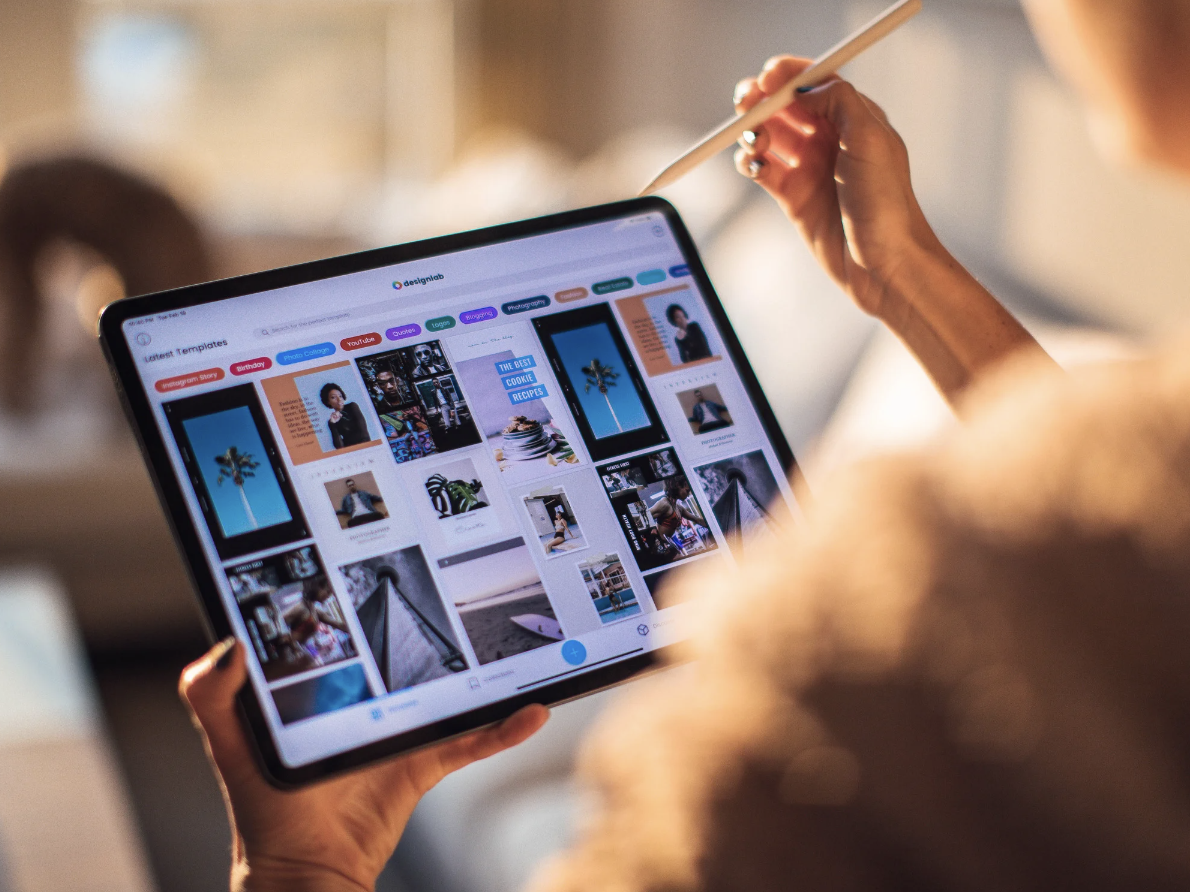 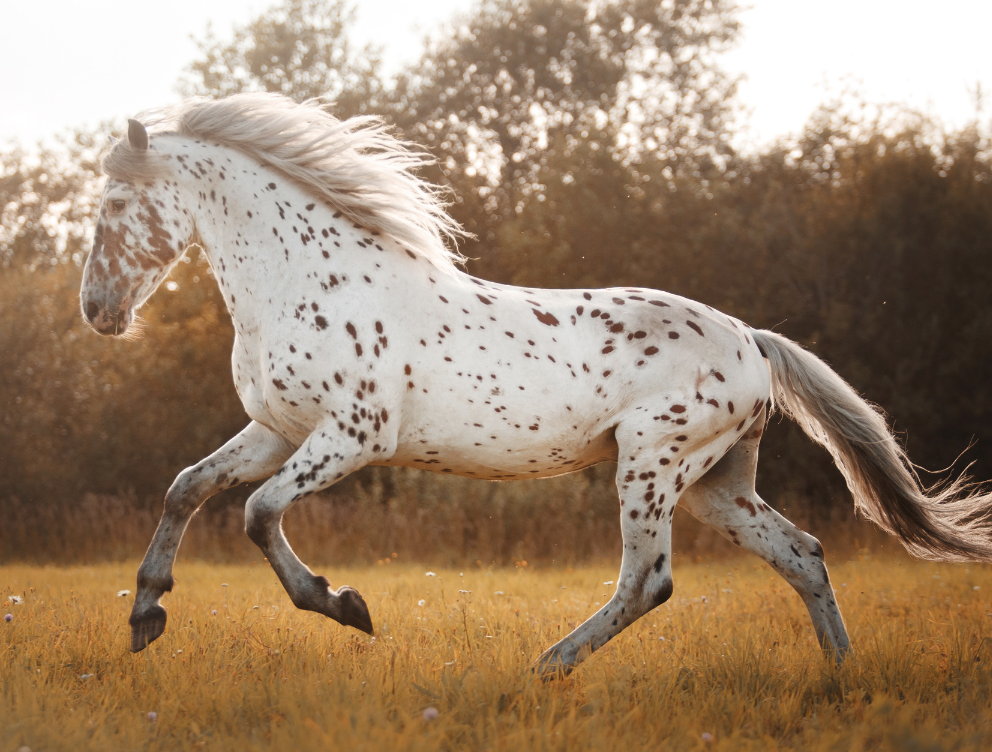 B
A
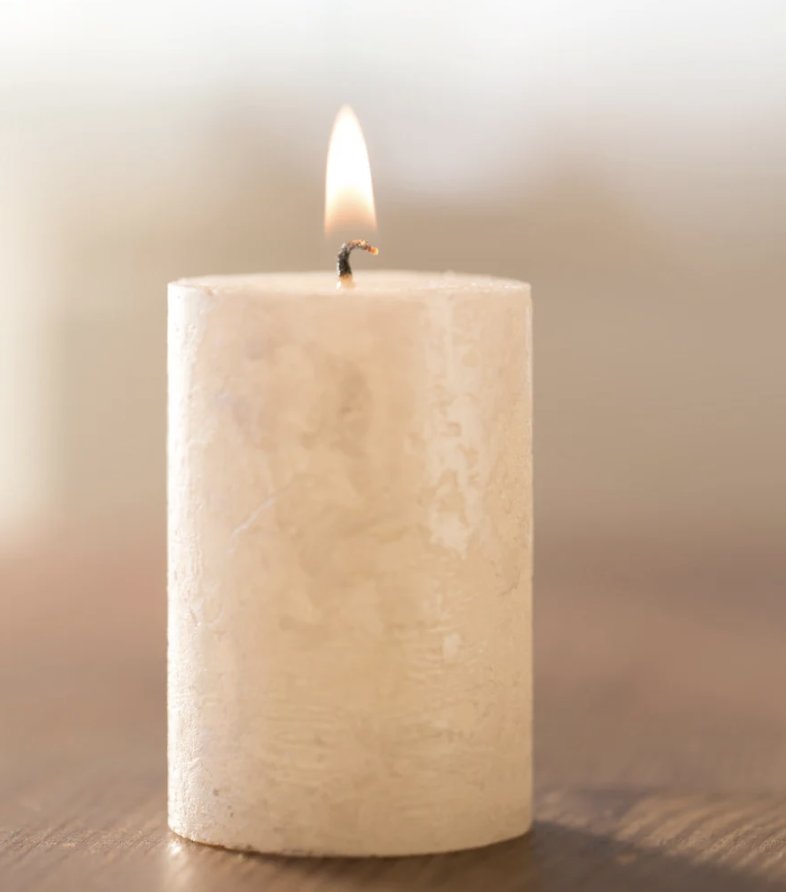 D
C
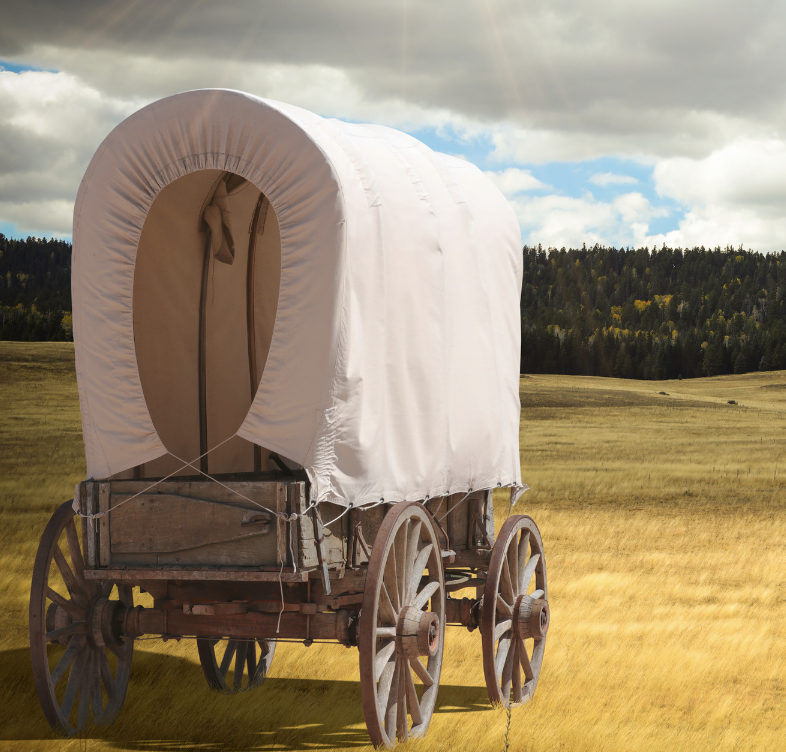 [Speaker Notes: This is the picture that shows electricity being used.]
Picture
Definition
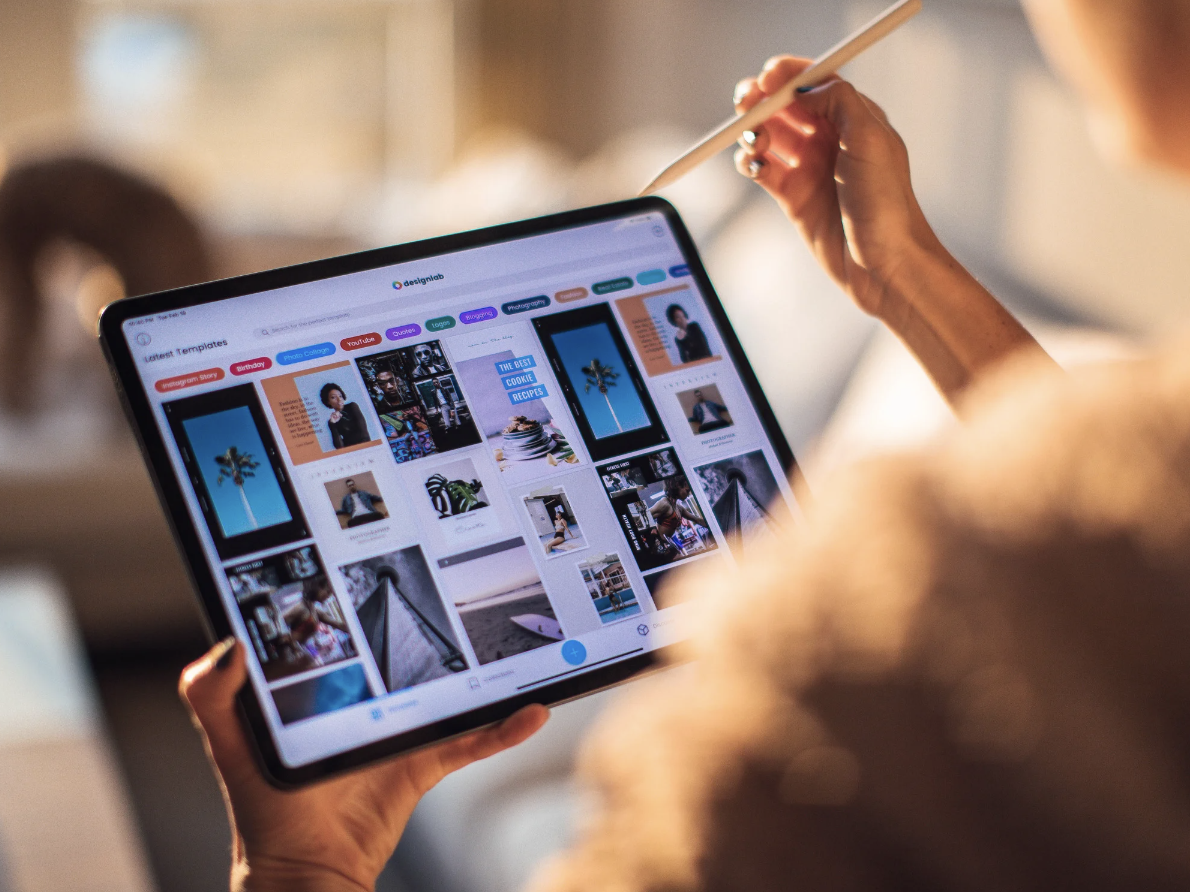 Electricity
Example
How does electricity impact my life?
[Speaker Notes: Here is the Frayer model filled in with a picture of electricity.]
Directions: Choose the correct definition of electricity from the choices below.
A
The measure of how easy it is to grow a plant
B
The smallest whole unit of matter
C
The movement of electrons between atoms
D
The measure of how difficult it is for an electric current to flow in a material
[Speaker Notes: Choose the one correct definition of electricity from these four choices.]
Directions: Choose the correct definition of electricity from the choices below.
A
The measure of how easy it is to grow a plant
B
The smallest whole unit of matter
C
The movement of electrons between atoms
D
The measure of how difficult it is for an electric current to flow in a material
[Speaker Notes: “The movement of electrons between atoms” is correct! This is the definition of electricity.]
Picture
Definition
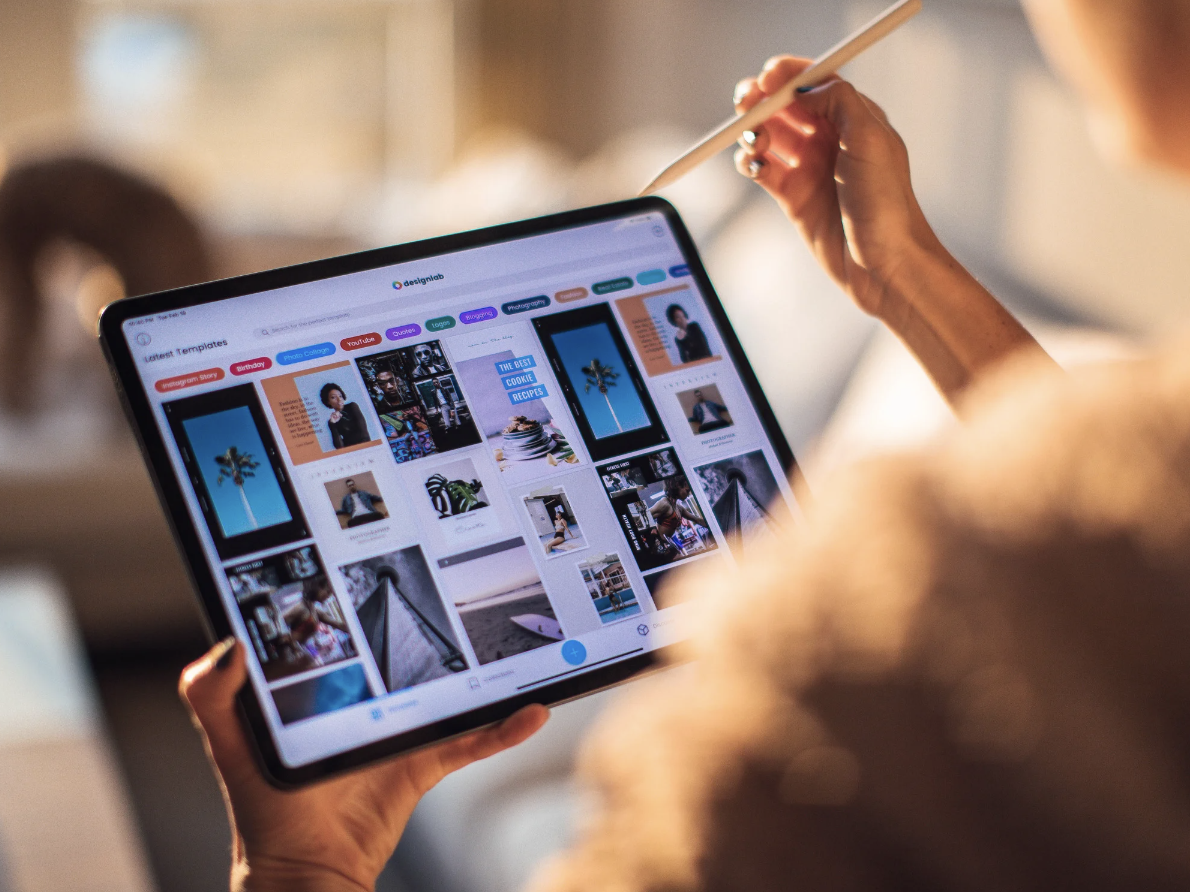 The movement of electrons between atoms
Electricity
Example
How does electricity impact my life?
[Speaker Notes: Here is the Frayer Model with a picture and the definition filled in for electricity: The movement of electrons between atoms.]
Directions: Choose the correct example of electricity from the choices below.
A
A flame burning
B
A television that is turned on
C
Riding a bicycle
D
Roller skating
[Speaker Notes: Choose the one correct example of electricity from these four choices.]
Directions: Choose the correct example of electricity from the choices below.
A
A flame burning
B
A television that is turned on
C
Riding a bicycle
D
Roller skating
[Speaker Notes: “A television that is turned on” is correct! This is an example of electricity.]
Picture
Definition
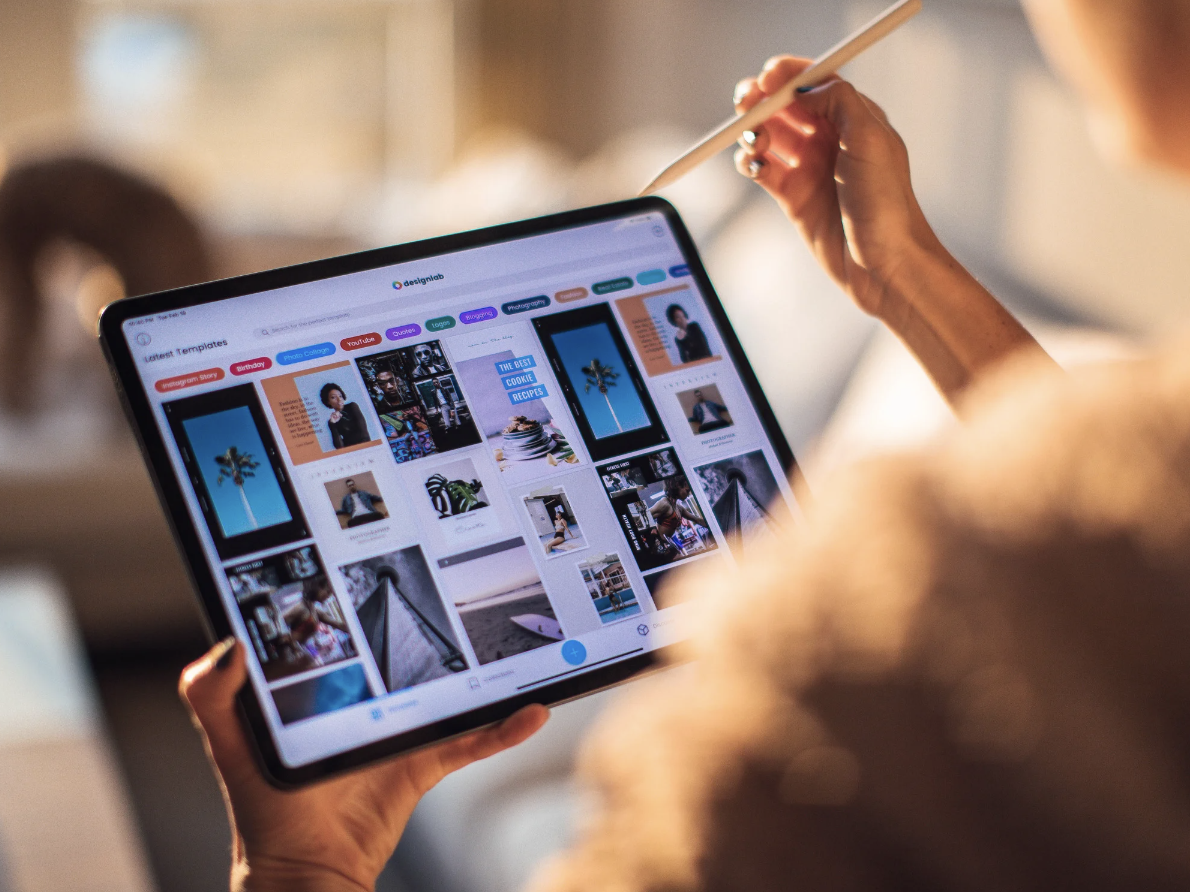 The movement of electrons between atoms
Electricity
A television that is turned on
Example
How does electricity impact my life?
[Speaker Notes: Here is the Frayer Model with a picture, definition, and an example of electricity: A television that is turned on.]
Directions: Choose the correct response for “how does electricity impact my life?” from the choices below.
A
Electricity makes my house dark which helps me to sleep better.
B
Electricity is the energy that causes the tides in the oceans. This impacts the weather and how we dress for the day.
C
Electricity is the power that we use to pull a wagon or run up a hill. Making us sweat from the energy we exert.
D
Electricity makes our lights shine, our computers work, and our food stays cool in the fridge, making everything easier and more fun every day.
[Speaker Notes: Choose the one correct response for “how does electricity impact my life?” from these four choices.]
Directions: Choose the correct response for “how does electricity impact my life?” from the choices below.
A
Electricity makes my house dark which helps me to sleep better.
B
Electricity is the energy that causes the tides in the oceans. This impacts the weather and how we dress for the day.
C
Electricity is the power that we use to pull a wagon or run up a hill. Making us sweat from the energy we exert.
D
Electricity makes our lights shine, our computers work, and our food stays cool in the fridge, making everything easier and more fun every day.
[Speaker Notes: “Electricity makes our lights shine, our computers work, and our food stays cool in the fridge, making everything easier and more fun every day.” That is correct! This is an example of how electricity impacts your life.]
Picture
Definition
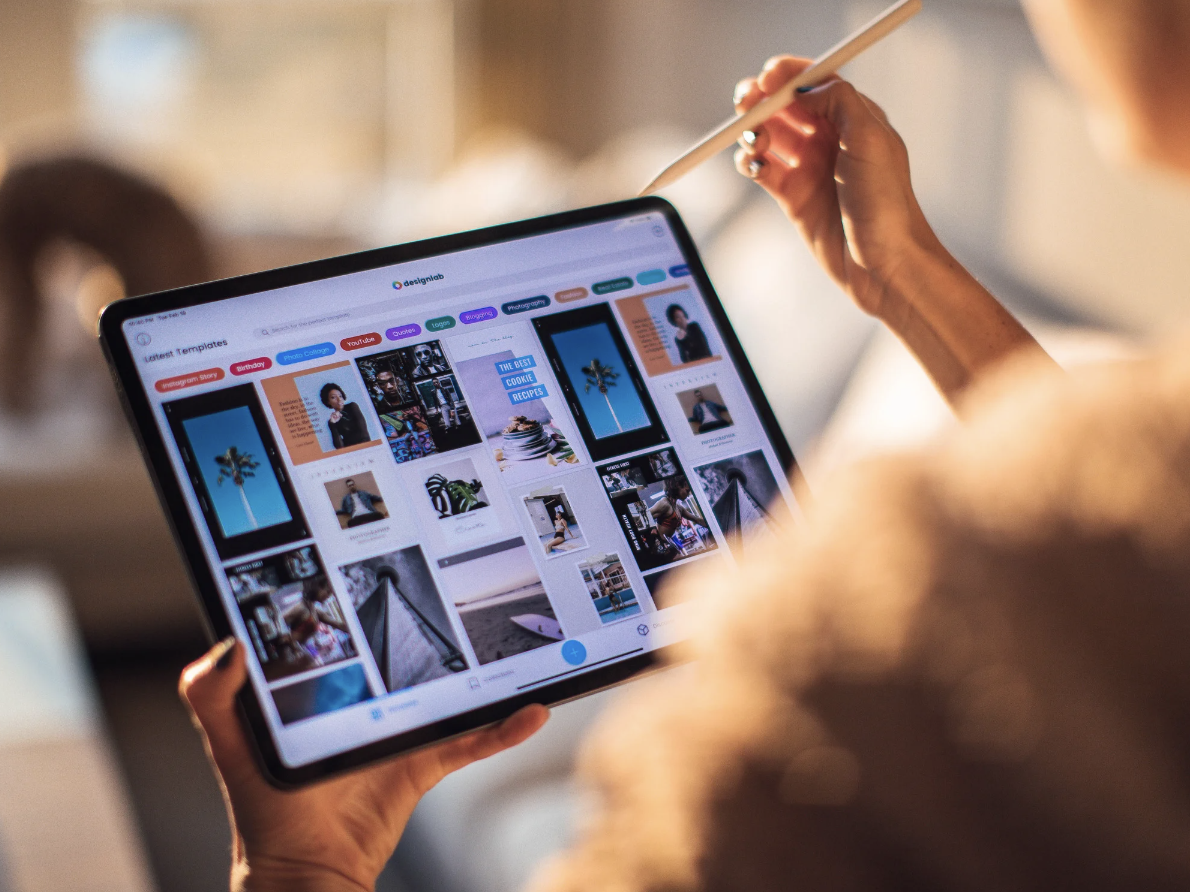 The movement of electrons between atoms
Electricity
Electricity makes our lights shine, our computers work, and our food stays cool in the fridge, making everything easier and more fun every day.
A television that is turned on
Example
How does electricity impact my life?
[Speaker Notes: Here is the Frayer Model with a picture, definition, example, and a correct response to “how does electricity impact my life?”: Electricity makes our lights shine, our computers work, and our food stays cool in the fridge, making everything easier and more fun every day.]
Remember!!!
[Speaker Notes: So remember!]
Electricity: the movement of electrons between atoms
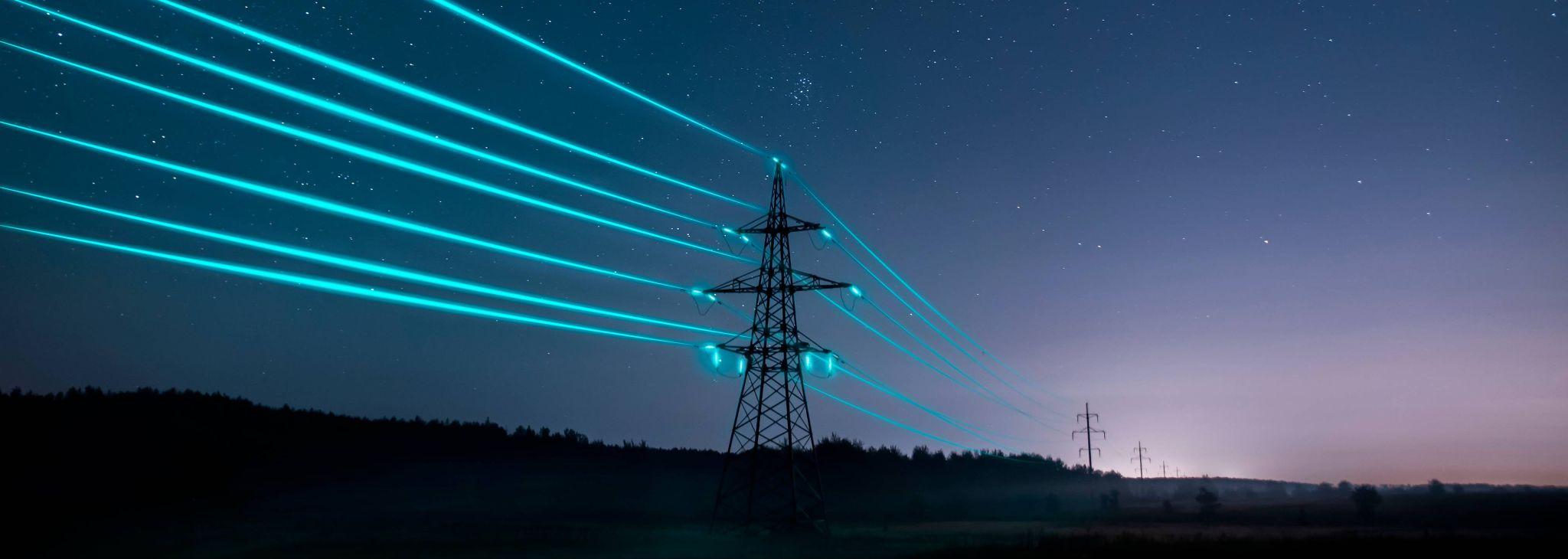 [Speaker Notes: Electricity is the movement of electrons between atoms]
Big Question: How is electricity transmitted and used in daily life?
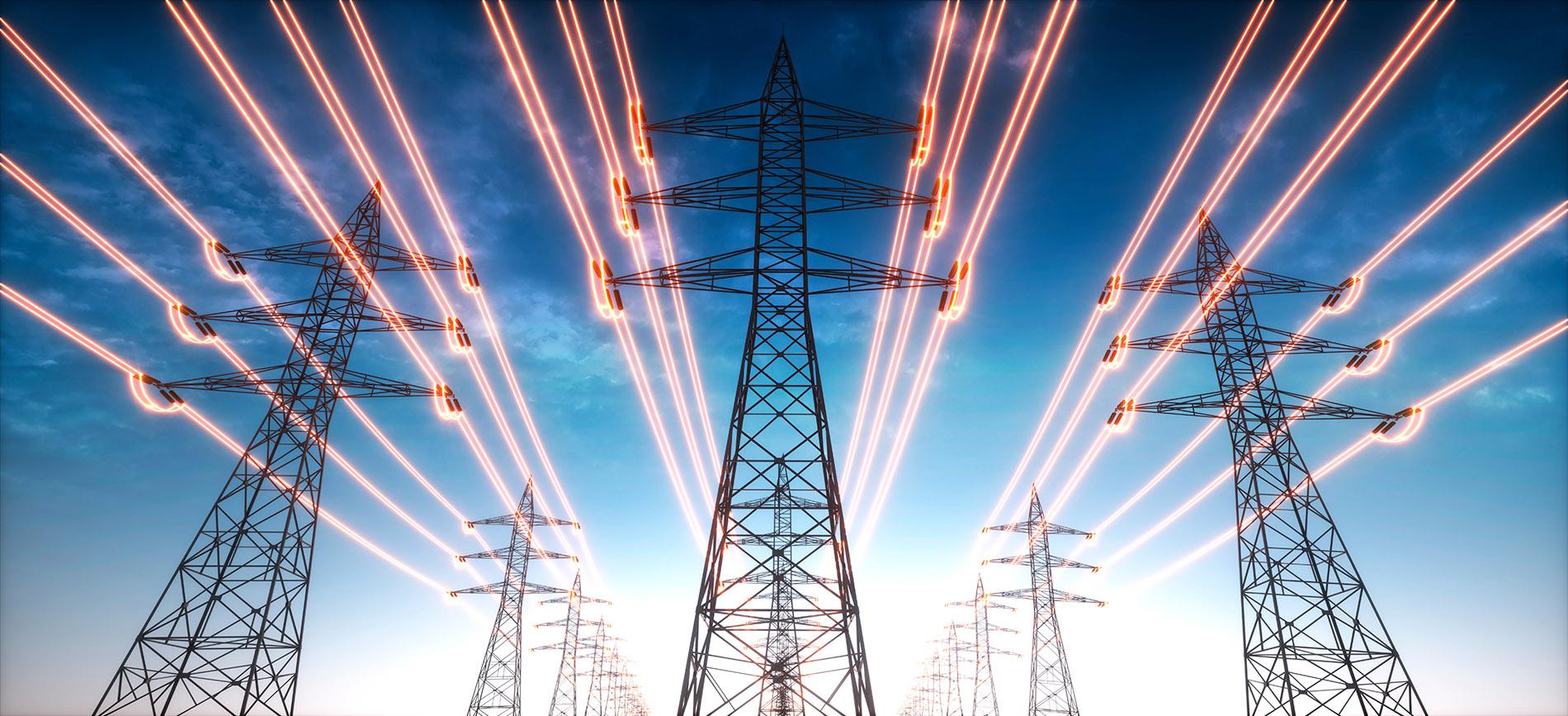 [Speaker Notes: Let’s reflect once more on our big question. Our “big question” is:  How is electricity transmitted and used in daily life?
 
Does anyone have any additional examples to share that haven’t been discussed yet?]
Simulation Activity
Static Electricity
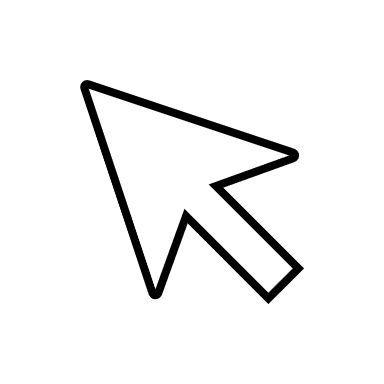 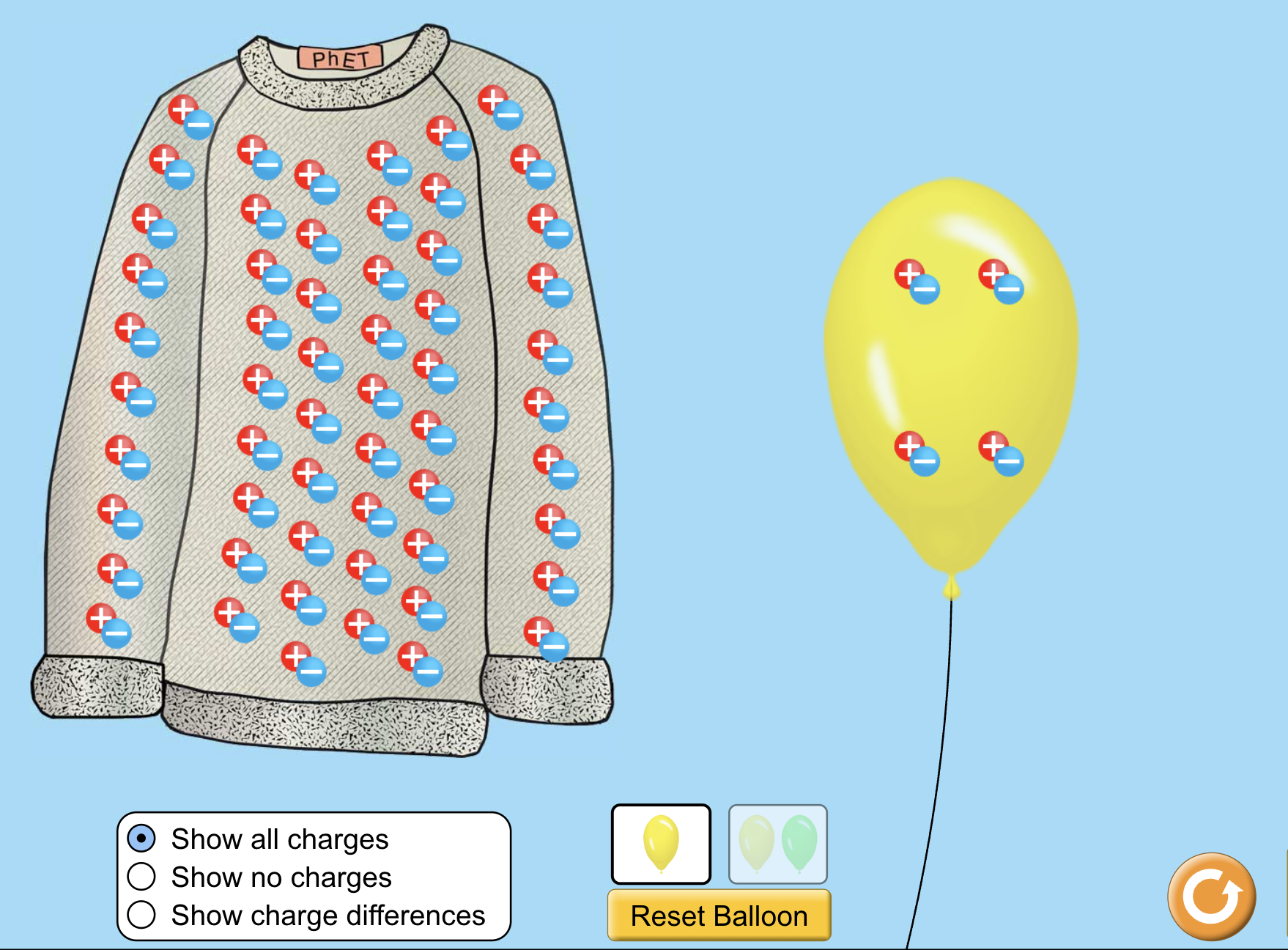 Click the link above for a simulation to deepen your understanding of electricity.
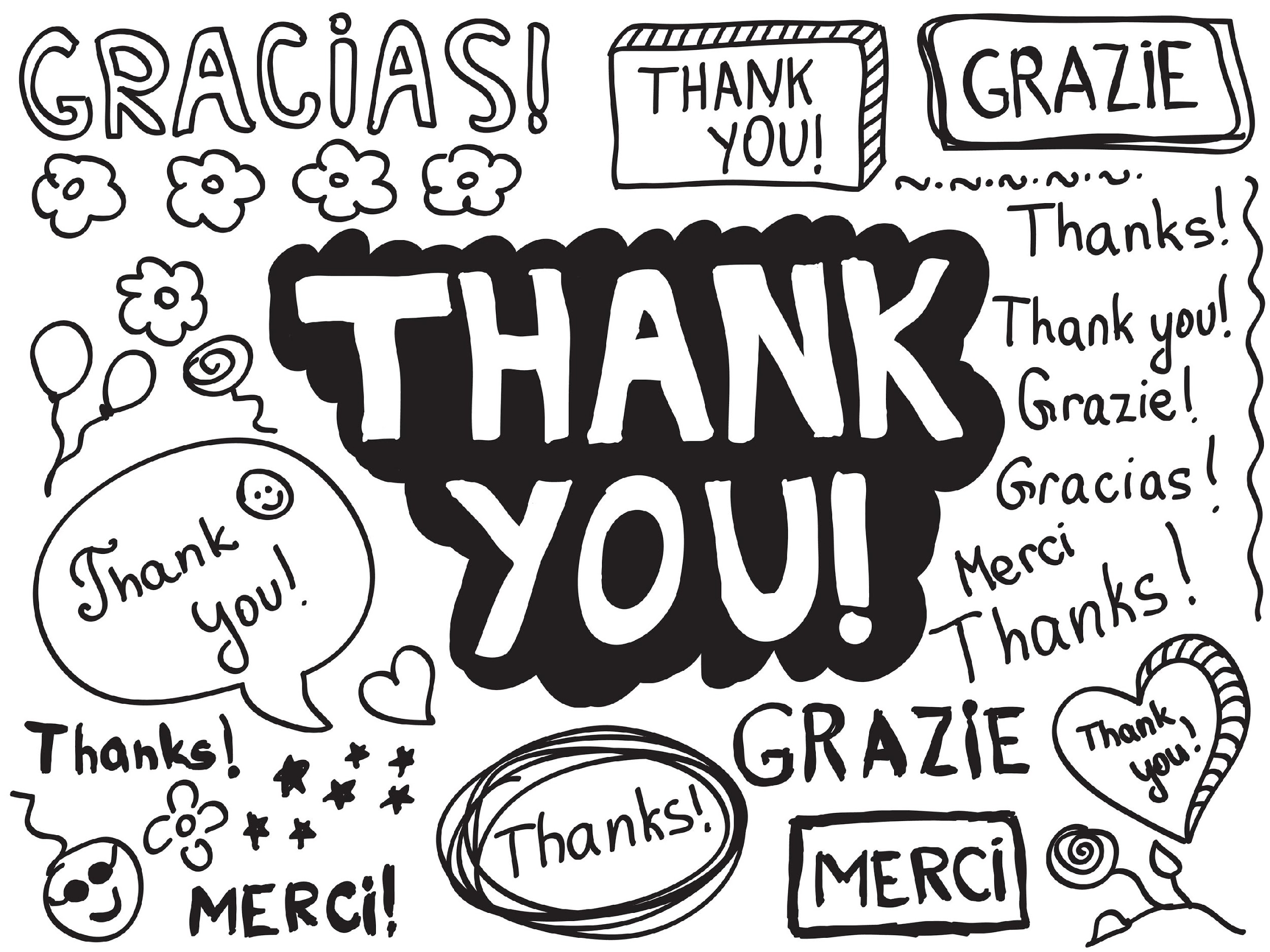 [Speaker Notes: Thanks, and please continue watching and using CAPs available from this website.]
This Was Created With Resources From:
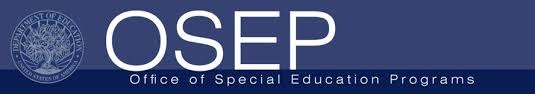 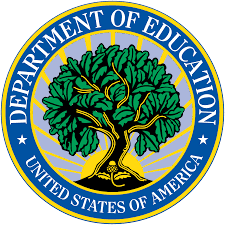 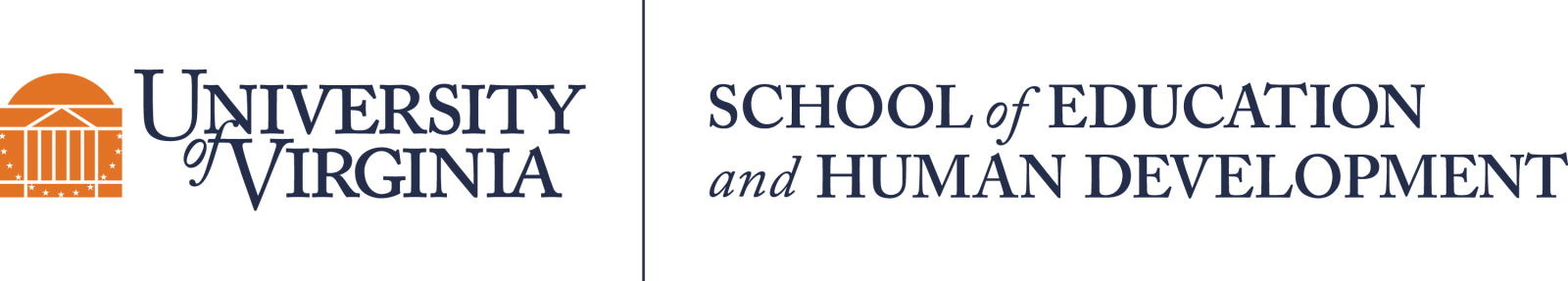 Questions or Comments

 Michael Kennedy, Ph.D.          MKennedy@Virginia.edu 
Rachel L Kunemund, Ph.D.	             rk8vm@virginia.edu